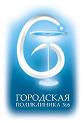 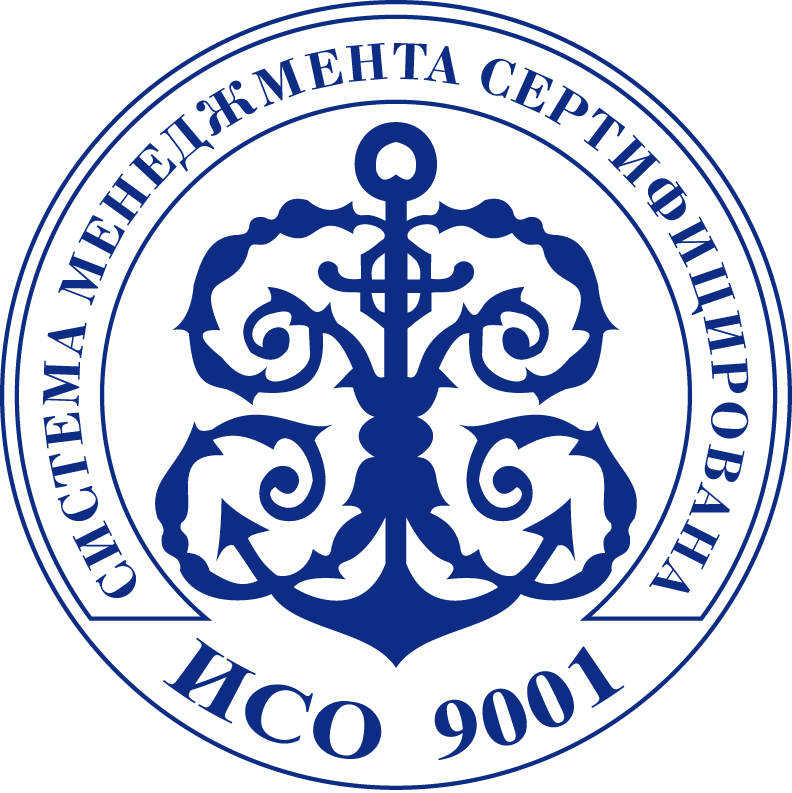 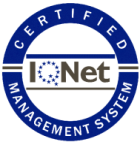 Современная модель оказания сестринской помощи в 
ГБУЗ СО «Самарская городская поликлиника № 6 Промышленного района»


Медицинская сестра общей практики
 Л.В. Монахова
2019г.
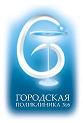 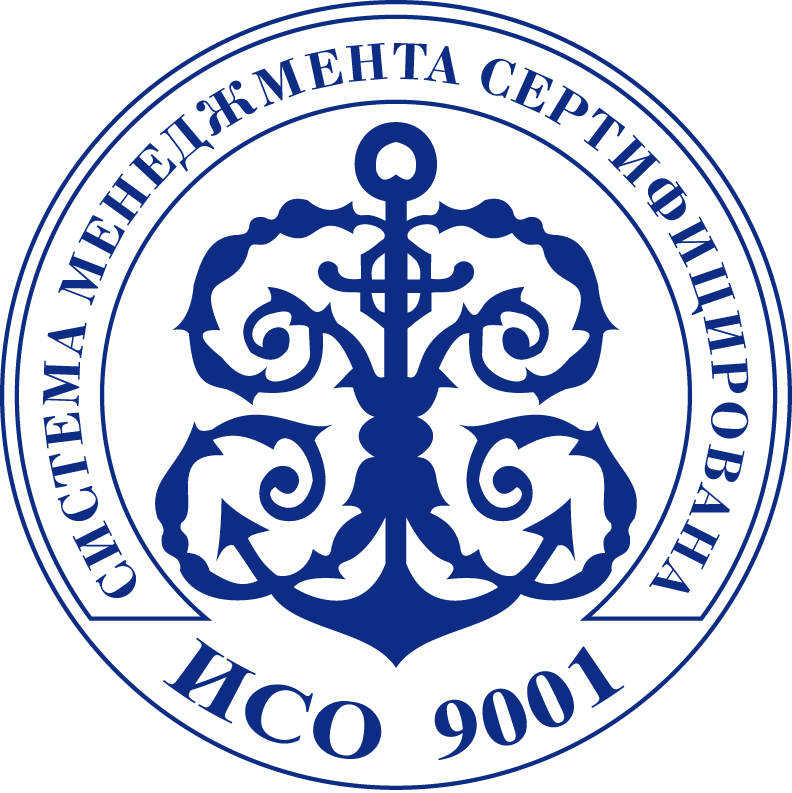 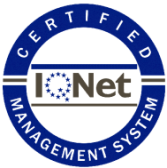 Приоритетные направления деятельности СГП 6
Управление качеством оказания медицинской помощи
Совершенствование института общеврачебной практики
Формирование новой модели профилактики
Кадровый менеджмент, основанный на социальной ответственности учреждения
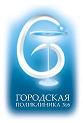 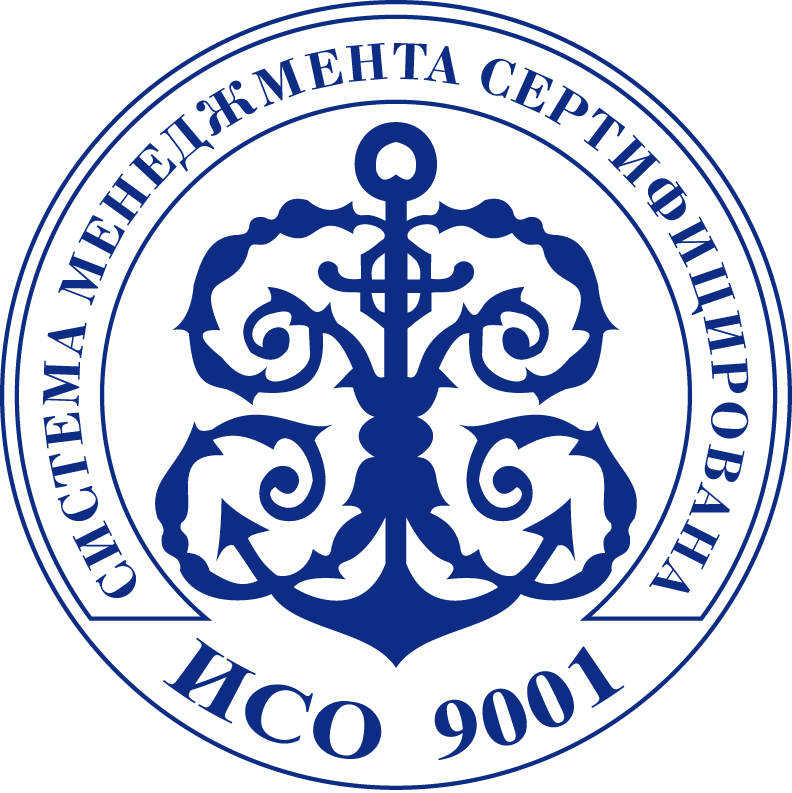 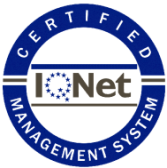 Медицинская сестра – технический помощник врача
3
[Speaker Notes: Традиционно приоритет отдается врачебным кадрам, медсестра рассматривается как технический помощник врача, а не как самостоятельный специалист, что не позволяет определить степень ее участия в системе оказания медпомощи.]
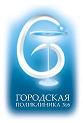 Законодательная база
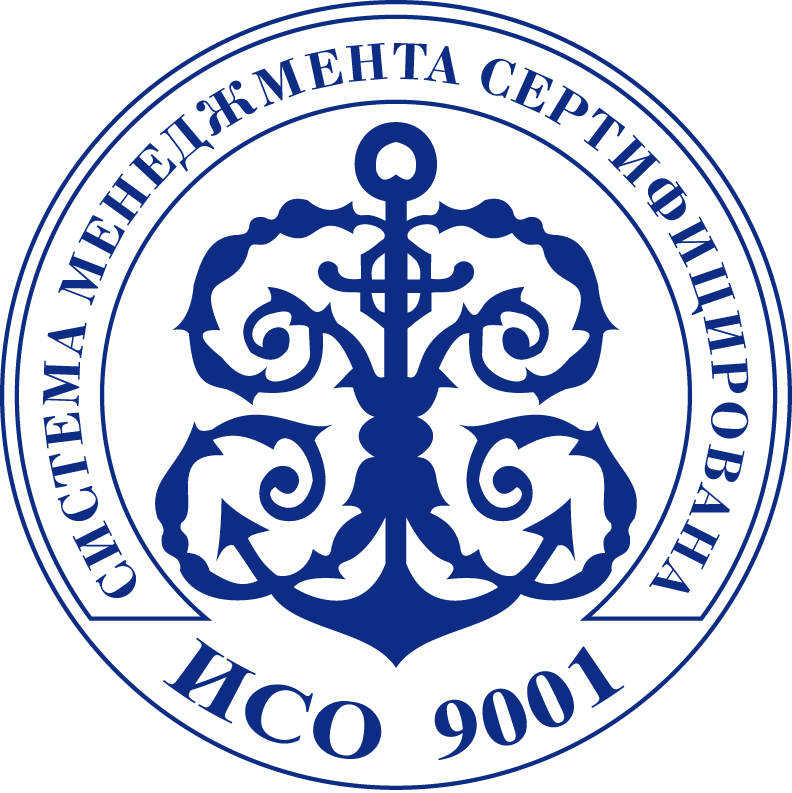 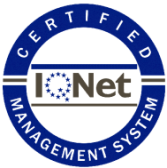 Приказ МЗ РФ от 20.11.2002 г. N 350

«О совершенствовании амбулаторно-поликлинической помощи населению РФ
Приложение № 2. Положение об организации деятельности медицинской сестры врача общей практики
п. 5.8. Принимает пациентов в пределах своей компетенции.
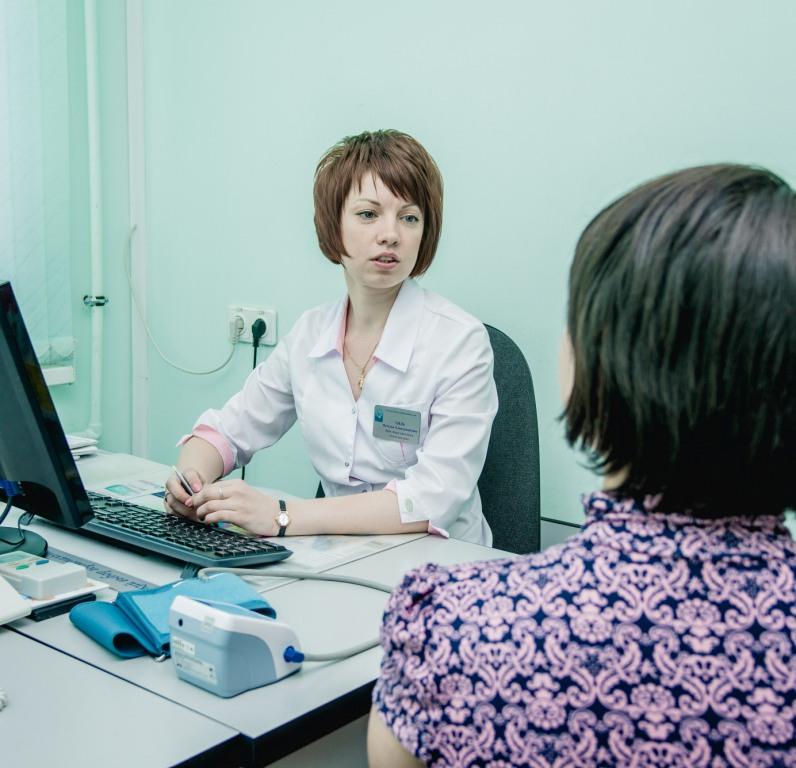 Приказ Министерства здравоохранения и социального развития РФ от 17 января 2005 г. N 84 "О порядке осуществления деятельности врача общей практики (семейного врача)»

 Приказ Министерства здравоохранения и социального развития Российской федерации   от 18 мая 2012 г. N 577 "О признании утратившими силу приложений N 3-5 к приказу Министерства здравоохранения Российской Федерации от 20 ноября 2002 г. N 350 "О совершенствовании амбулаторно-поликлинической помощи населению Российской Федерации"
[Speaker Notes: Слайд 2. Законодательная база.
Министерство здравоохранения российской федерации. Приказ от 20 ноября 2002 г. N 350 «О совершенствовании амбулаторно-поликлинической помощи населению российской федерации»
  (В ред. Приказов минздравсоцразвития россии от 17.01.2005 N 84, от 18.05.2012 N 577н)
Приложение 2. Положение об организации деятельности медицинской сестры врача общей практики
5.4. Проводит доврачебные осмотры, в том числе профилактические, с записью в амбулаторной карте в пределах своей компетенции.
5.5. Выявляет и решает в рамках компетенции медицинские, психологические проблемы пациента.
5.6. Обеспечивает и предоставляет сестринские услуги пациентам с наиболее распространенными заболеваниями, включая диагностические мероприятия и манипуляции (самостоятельно и совместно с врачом).
5.7. Проводит занятия (по специально разработанным методикам или составленному и согласованному с врачом плану) с различными группами пациентов.
5.8. Принимает пациентов в пределах своей компетенции.
5.9. Проводит профилактические мероприятия.
5.11. Оказывает доврачебную помощь при неотложных состояниях и несчастных случаях больным и пострадавшим.]
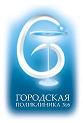 Динамика распределения рабочего времени ВОП по результатам хронометража СГП 6
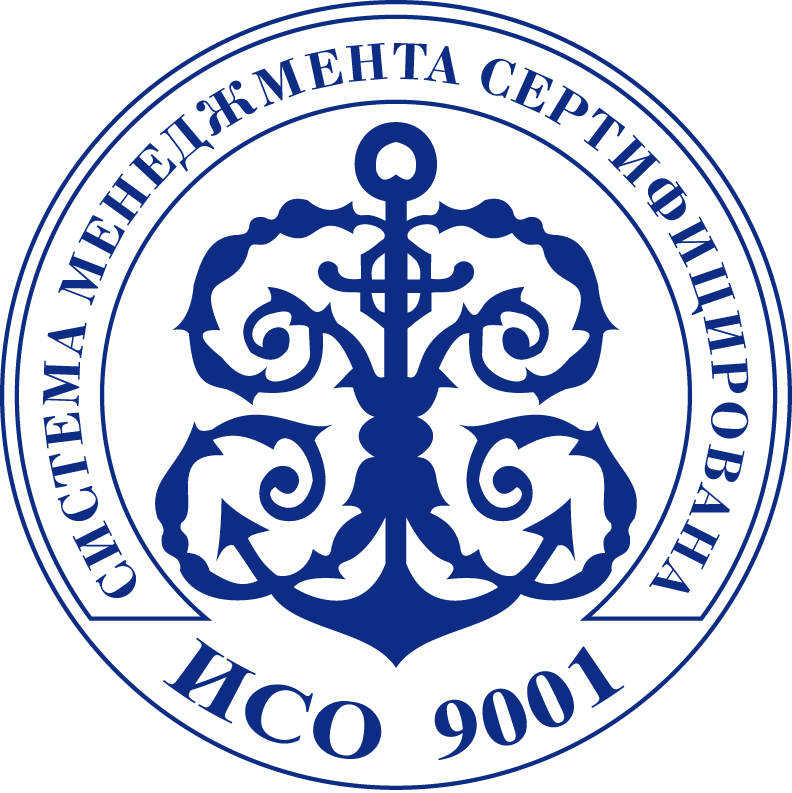 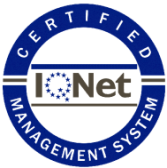 2005г.
2013г.
[Speaker Notes: Систематически проводившееся хронометрирование рабочего времени основной бизнес-единицы поликлиники выявило избыток «неврачебных» функций ВОП. В 2013г. по сравнению с 2005г. высвободилось дополнительно только 10,5 мин. (при 5-ти часовом приеме) рабочего времени врача на приеме для работы непосредственно с пациентом.]
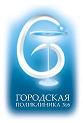 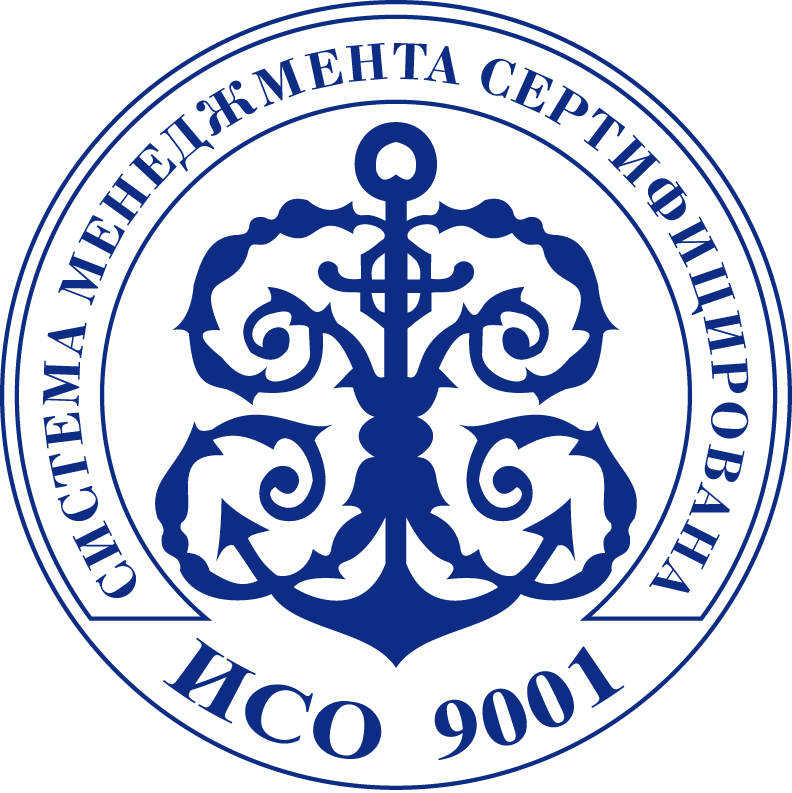 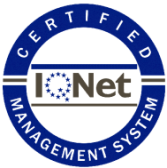 Задачи, решаемые на
комплексном территориальном участке
Оптимизация деятельности ВОП и УТ за счет делегирования 
исполнения отдельных медицинских услуг среднему медицинскому персоналу.

Расширение полномочий МОП и УМ в рамках профессиональных компетенций и действующего законодательства.

Повышение доступности первичной медицинской помощи.

Повышение преемственности оказания медицинской помощи.  

Решение вопроса кадрового дефицита ВОП и УТ. 

Обеспечение амбулаторно-поликлинических учреждений МОП и УМ за
счет повышения престижа среднего медицинского работника.

Повышение экономической эффективности использования ресурсов лечебного       учреждения.
[Speaker Notes: Слайд 5. Законодательная база.
Министерство здравоохранения российской федерации. Приказ от 20 ноября 2002 г. N 350 «О совершенствовании амбулаторно-поликлинической помощи населению российской федерации»
  (В ред. Приказов минздравсоцразвития россии от 17.01.2005 N 84, от 18.05.2012 N 577н)
Приложение 2. Положение об организации деятельности медицинской сестры врача общей практики
5.4. Проводит доврачебные осмотры, в том числе профилактические, с записью в амбулаторной карте в пределах своей компетенции.
5.5. Выявляет и решает в рамках компетенции медицинские, психологические проблемы пациента.
5.6. Обеспечивает и предоставляет сестринские услуги пациентам с наиболее распространенными заболеваниями, включая диагностические мероприятия и манипуляции (самостоятельно и совместно с врачом).
5.7. Проводит занятия (по специально разработанным методикам или составленному и согласованному с врачом плану) с различными группами пациентов.
5.8. Принимает пациентов в пределах своей компетенции.
5.9. Проводит профилактические мероприятия.
5.11. Оказывает доврачебную помощь при неотложных состояниях и несчастных случаях больным и пострадавшим.]
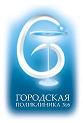 Функции врача, делегированные  медицинской сестре на комплексном территориальном участке (КТУ )
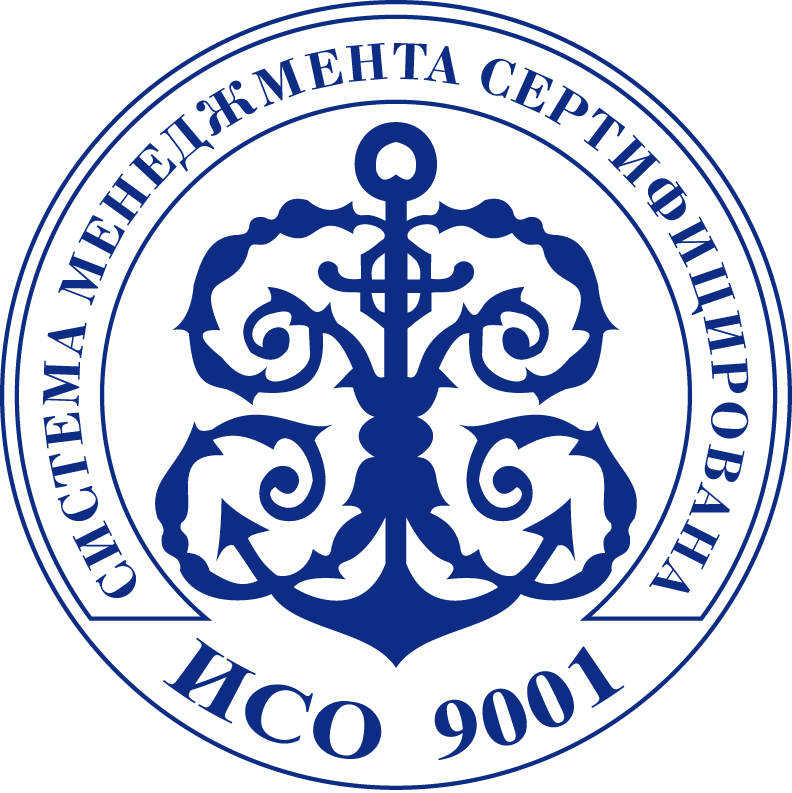 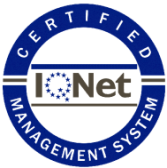 электронный и бумажный документооборот;
самостоятельный прием пациентов;
оказание доврачебной помощи, в том числе неотложной;
проведение инструментальных и физикальных методов обследования;
ведение диспансерной группы пациентов при стабильном течении хронической патологии;
маршрутизация пациентов в рамках всеобщей диспансеризации и профилактических осмотров;
профилактическая работа, в том числе обучение пациентов в «Школах здоровья»  и школах для больных с хроническими заболеваниями.
[Speaker Notes: В связи с меняющимися условиями профессиональной деятельности требуется повышение профессионального уровня среднего медперсонала 
в рамках имеющейся квалификации]
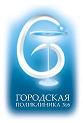 Ожидаемые результатырасширения функционала медсестер
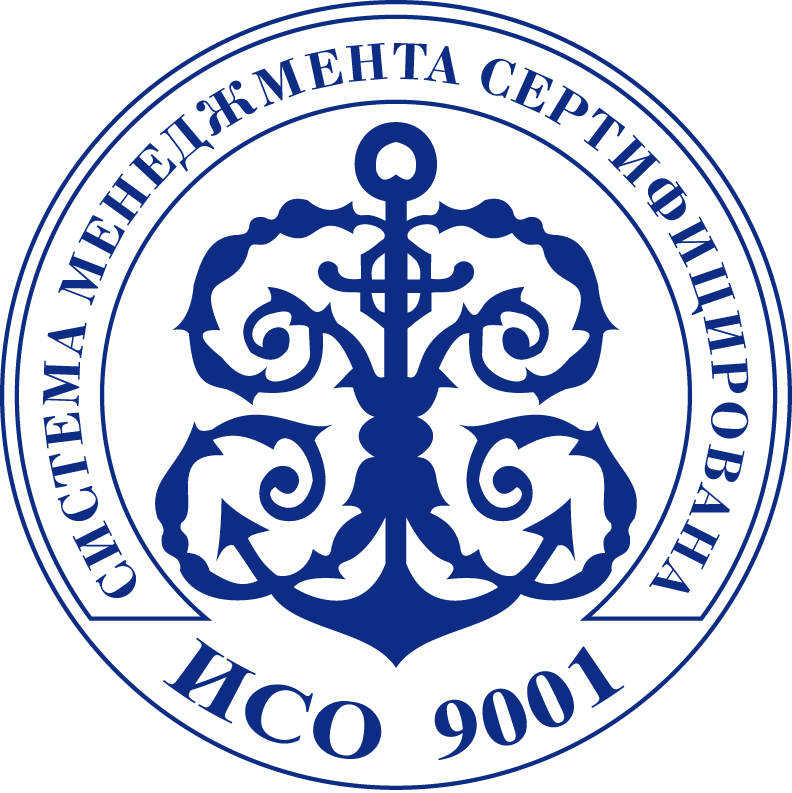 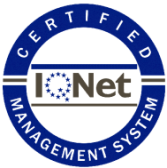 1. Повышение пропускной способности врачебно-сестринской бригады за счет перераспределения рабочего времени врача в пользу лечебно-диагностического процесса.

         2. Полноценная реализация знаний и умений медсестер, полученных в процессе дополнительного обучения.

         3.Популяризация профессии медсестры: формирование имиджа профессионального медицинского работника.
     
	   4.Уменьшение потребности в ВОП и МОП.
8
[Speaker Notes: В соответствии с рекомендациями ВОЗ, мы решили изменить соотношение врач/медсестра на территориальном участке до ¼. Основной задачей являлось перераспределение рабочего времени врача в пользу лечебно-диагностического процесса.]
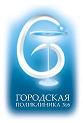 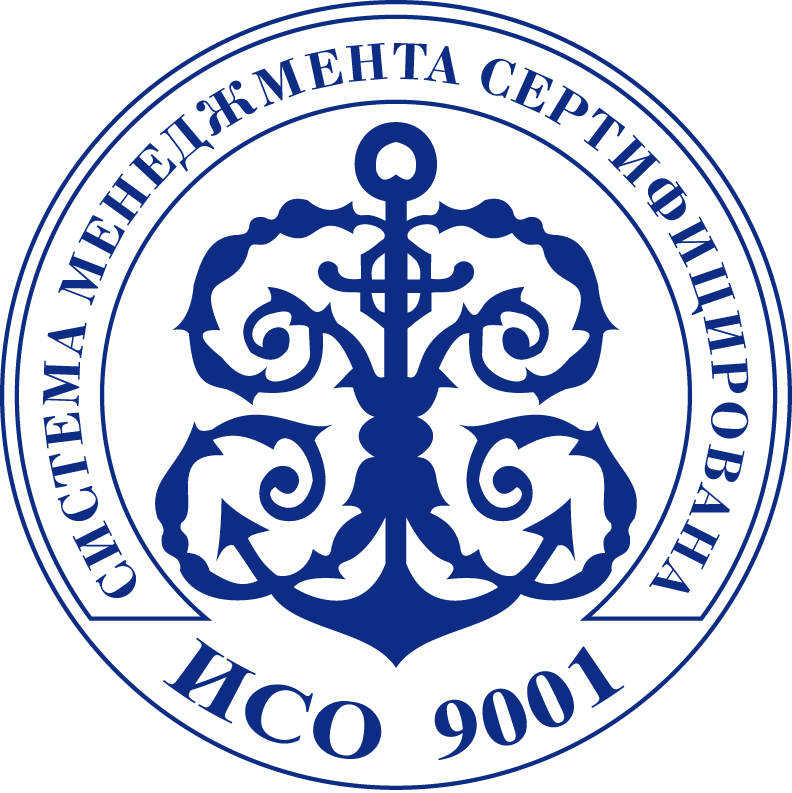 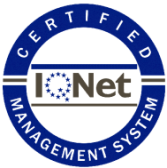 Схема взаимодействия врачебно-сестринской бригады ЭУ  СГП 6 ( Модель 1/4 )
Медсестра на самостоятельном приеме (без врача)
Медсестра на приеме
(вместе с врачом)
Медсестра на диагностическом приеме
(в смену врача)
Врач общей практики
Медсестра
на участке
9
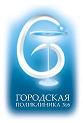 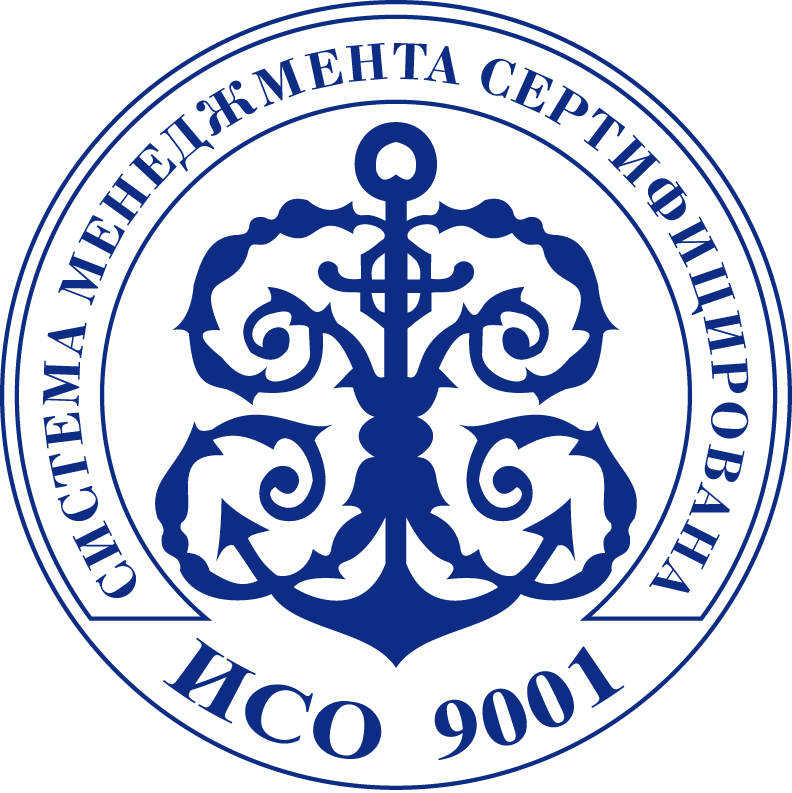 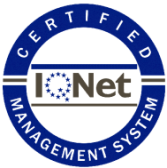 Доступность врачебно-сестринской бригады ЭТУ
Медсестра на приеме
(совместно с врачом)
Медсестра на диагностическом приеме
 (в смену врача)
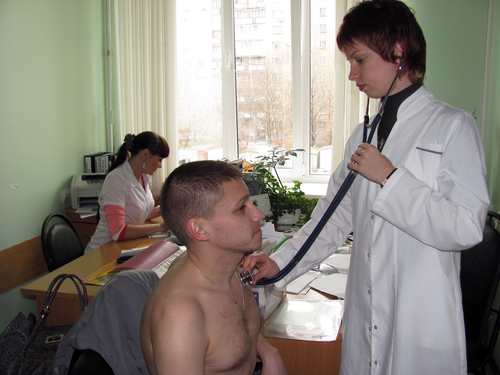 12
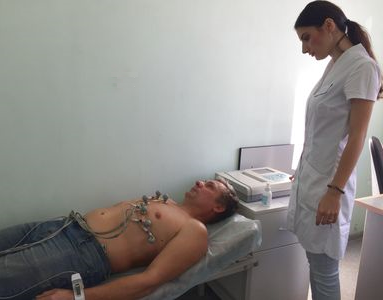 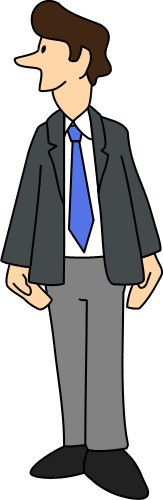 9
3
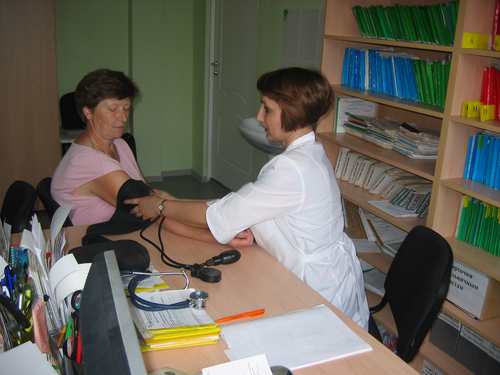 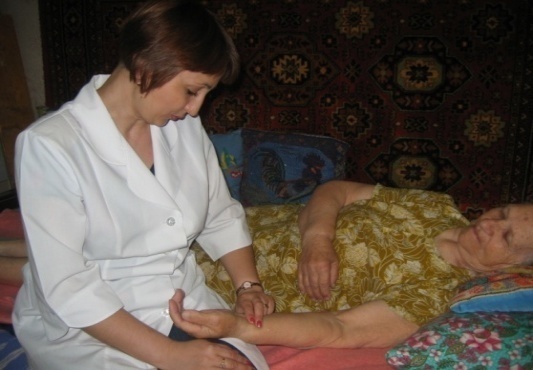 08:00
20:00
6
Медсестра на участке
Медсестра на самостоятельном приеме
 (без врача)
10
Приоритетные обязанности  медицинских сестер ЭУ СГП 6
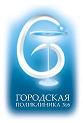 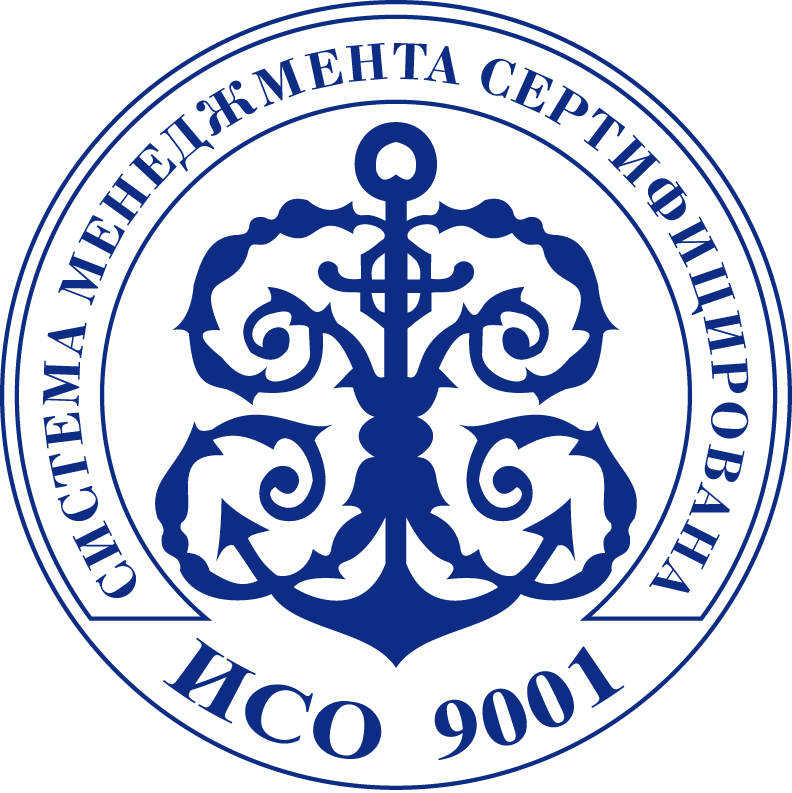 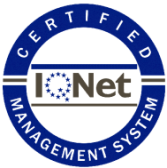 Медсестра на самостоятельном приеме №1
 (в смену врача)
Самостоятельный прием пациентов
Профилактическое консультирование и анкетирование пациентов, обучение в «школах здоровья»
Проведение инструментальных методов обследования в кабинете
Работа с медицинской документацией и базой данных
Медсестра на самостоятельном приеме №2 
(без врача)
Самостоятельный прием пациентов с хроническими заболеваниями вне обострения
Профилактическое консультирование и анкетирование пациентов, обучение в «школах здоровья»
Проведение инструментальных методов обследования в кабинете
Работа с базой данных
11
[Speaker Notes: Ведущая роль отводится медсестрам самостоятельного приема. Сложности преодоления «статусного» барьера]
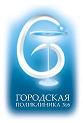 Приоритетные обязанности  медицинских сестер ЭУ СГП 6
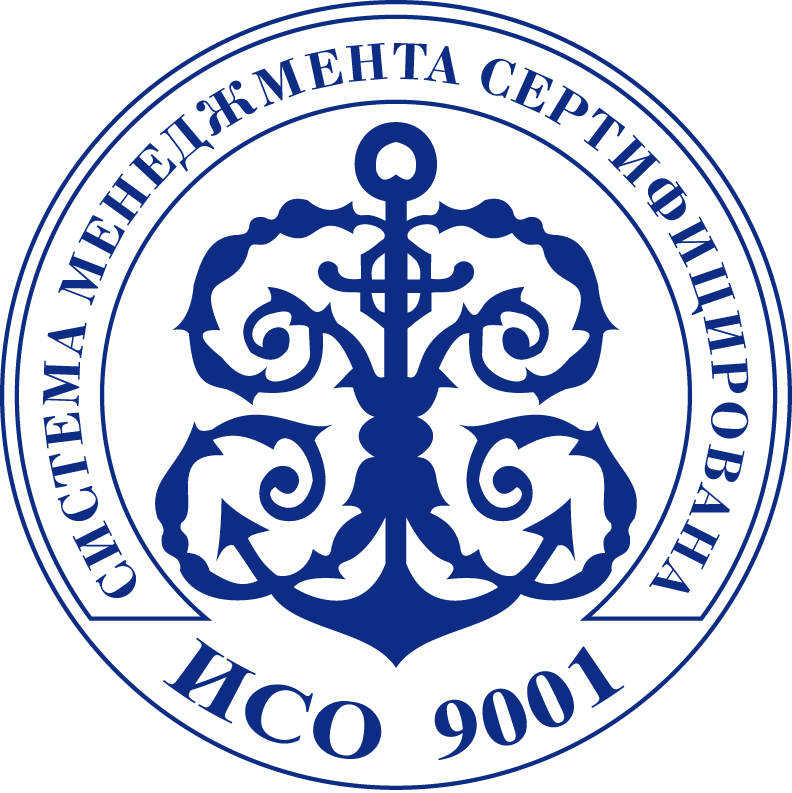 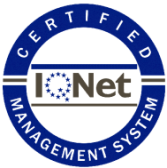 Медсестра №3
 на приеме с врачом
Оформление электронной карты амбулаторного больного, работа с базой данных.
Профилактическое консультирование и анкетирование пациентов, оформление документов по диспансеризации и профилактическим осмотрам.
Выполнение функций Call-центра.
Медсестра №4 
на участке
Активный осмотр пациентов с хроническими заболеваниями вне обострения.
Проведение инструментальных методов обследования на дому.
Профилактическое консультирование и анкетирование пациентов
Выполнение назначений врача на дому.
12
[Speaker Notes: Ведущая роль отводится медсестрам самостоятельного приема. Сложности преодоления «статусного» барьера]
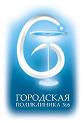 Схема  распределения  
сестринского  персонала на  «спаренном»  КТУ  СГП  6 
     (Модель 1/3,5)
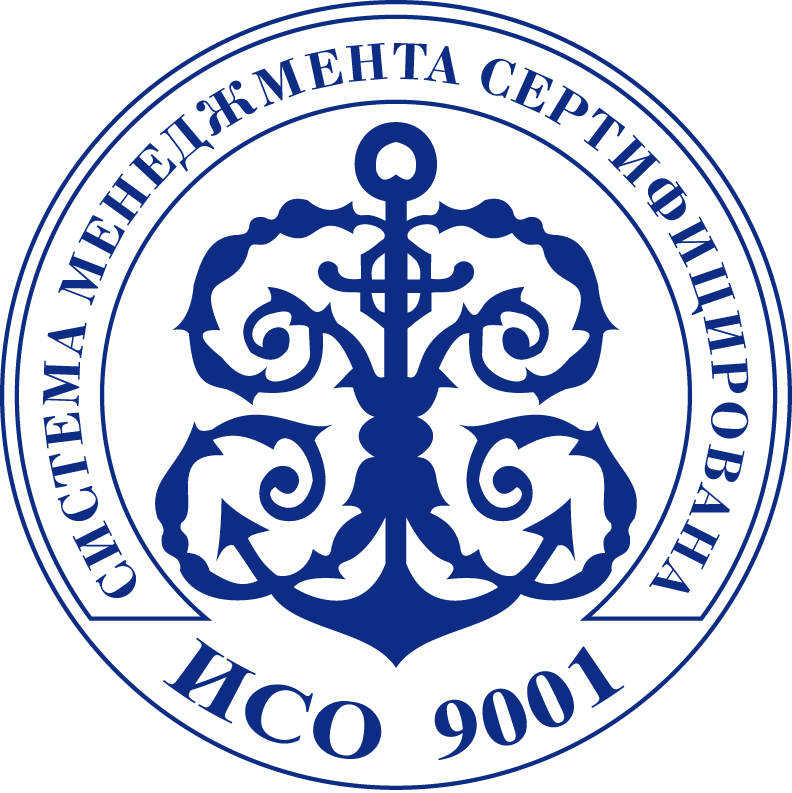 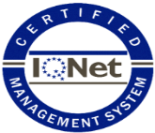 Медсестра №4 
на участке
Медсестра №4 
на участке
Медсестра на самостоятельном приеме №1
 (в смену врача)
Медсестра №3
 на приеме с врачом
Медсестра №3
 на приеме с врачом
ВОП 1
ВОП 2
Медсестра на самостоятельном приеме №2
 (без врача)
Медсестра на самостоятельном приеме №2
 (без врача)
13
[Speaker Notes: Мониторинг работы медсестер самостоятельного приема выявил существенную разницу в нагрузках привел к необходимости создания спаренной схемы обслуживания]
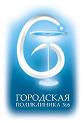 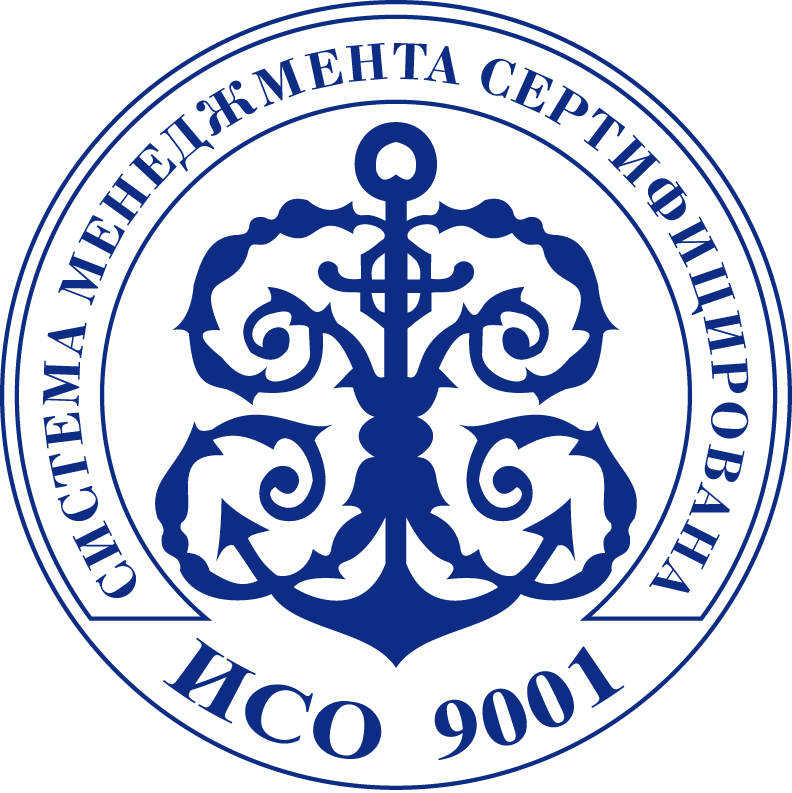 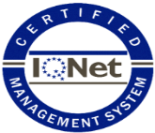 Схема  распределения сестринского  персонала на «спаренном»  КТУ СГП  6(Модель 1 / 2,5)
Медсестра №3
 на приеме с врачом
Медсестра на самостоятельном приеме №1
 (в смену врача)
Медсестра №3
 на приеме с врачом
ВОП 1
ВОП 2
Медсестра на самостоятельном приеме №2
 (без врача)
Медсестра на самостоятельном приеме №2
 (без врача)
14
[Speaker Notes: Экономическая и кадровая целесообразность]
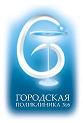 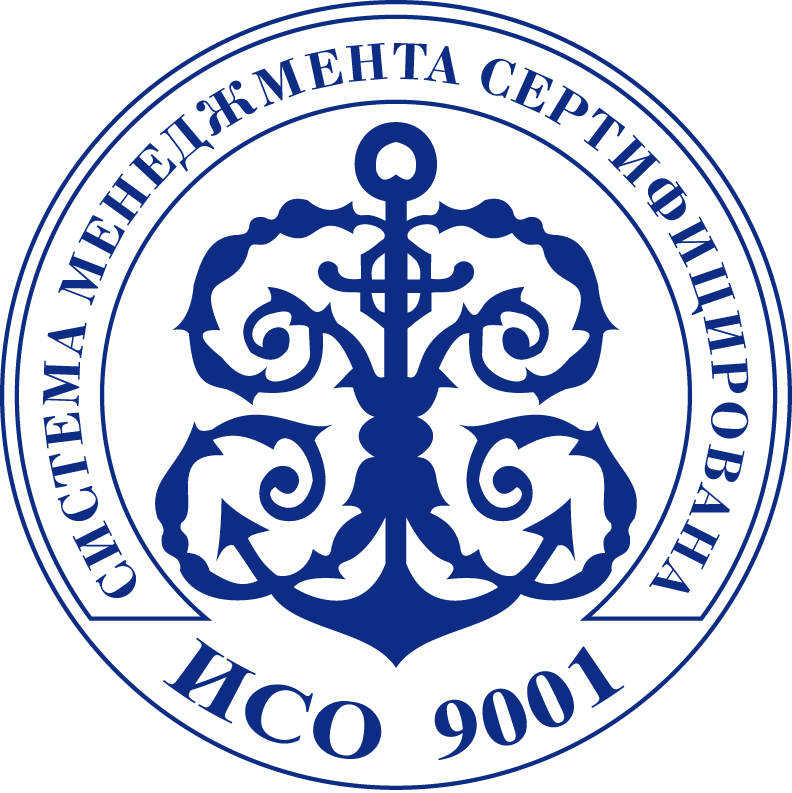 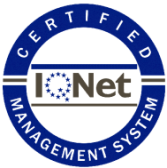 Действующая модель (1/3)   комплексного территориального участка СГП 6
Медсестра на самостоятельном приеме (без врача)
Медсестра на приеме 
(вместе с врачом)
Медсестра на диагностическом приеме
(в смену врача) + участок
Врач общей практики
15
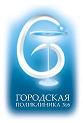 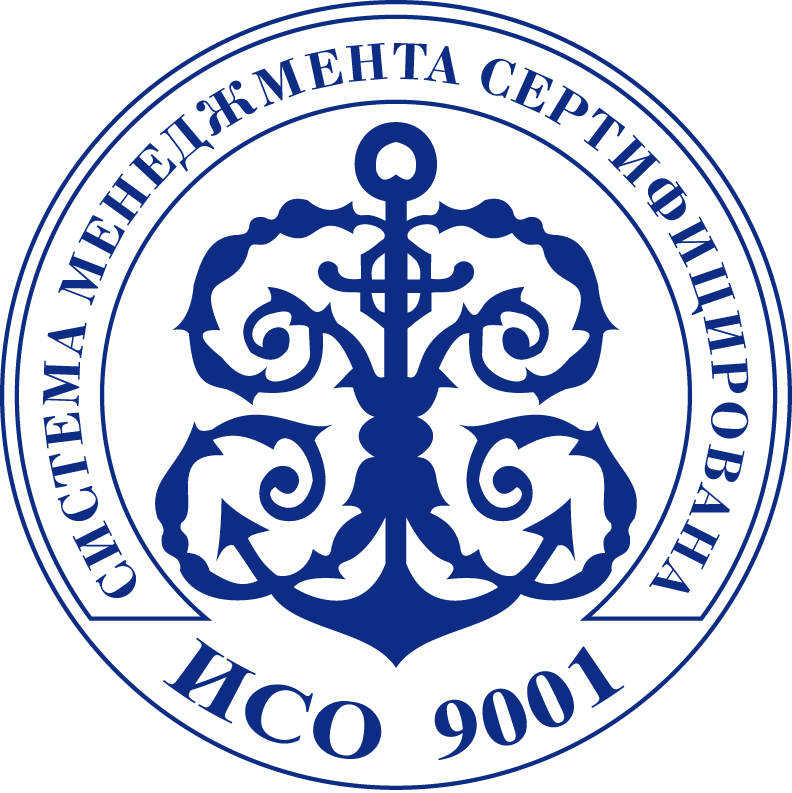 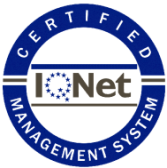 Структура приема пациентов ВОП (1 смена)
Врач общей практики комплексного участка
Повторный прием по л/н
Повторный прием с хроническими заболеваниями
Первичный прием пациентов
Работа с документацией
Вызовы на дом
08:00
10:00
12:00
14:00
16:00
18:00
20:00
МОП1 на самостоятельном приеме без врача
МОП2   на дому
МОП2 на самостоятельном приеме
 (в смену врача)
МОП2 на дому
МОП3 на приеме с врачом
МОП3 работа с документацией
Медсестра общей практики комплексного участка
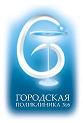 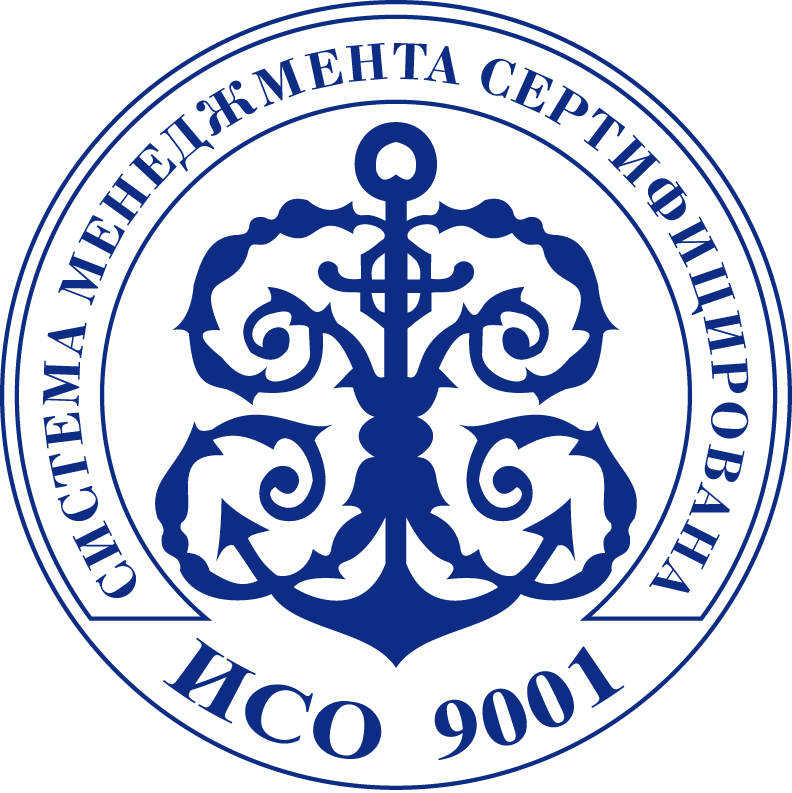 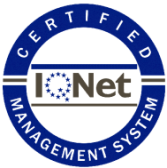 Преимущества работы в команде
Возможность рационального распределения обязанностей между сотрудниками врачебно-сестринской бригады для достижения оптимального результата

Взаимозаменяемость членов команды

Взаимодополняемое использование сильных и слабых сторон членов команды
Возможность комплементарного подбора команды при имеющей место неравнозначности квалификационных характеристик персонала
Дополнительное профессиональное 
образование МОП СГП 6
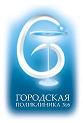 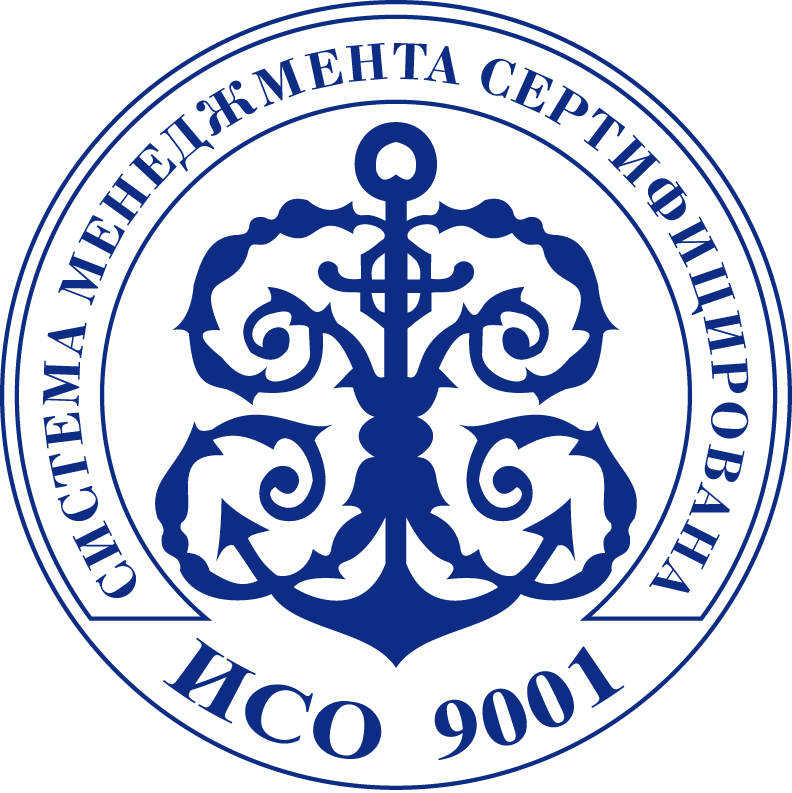 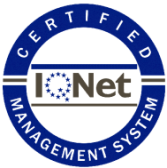 Предложения  СГП 6 по созданию рабочей программы по следующим направлениям:

                                   - Неотложная помощь
                                   - ЭКГ (выявление грубой патологии)
                                   - Иммунизация населения
                                   - Работа в очагах инфекций
                                   - Рабиологическая помощь
                                     населению
                                   - Основы фармакологии и
                                     фармакотерапии
                                   - Патронажная деятельность семей
                                     с тяжелобольными пациентами
                                   - Психологические подходы к
                                     работе с пациентами
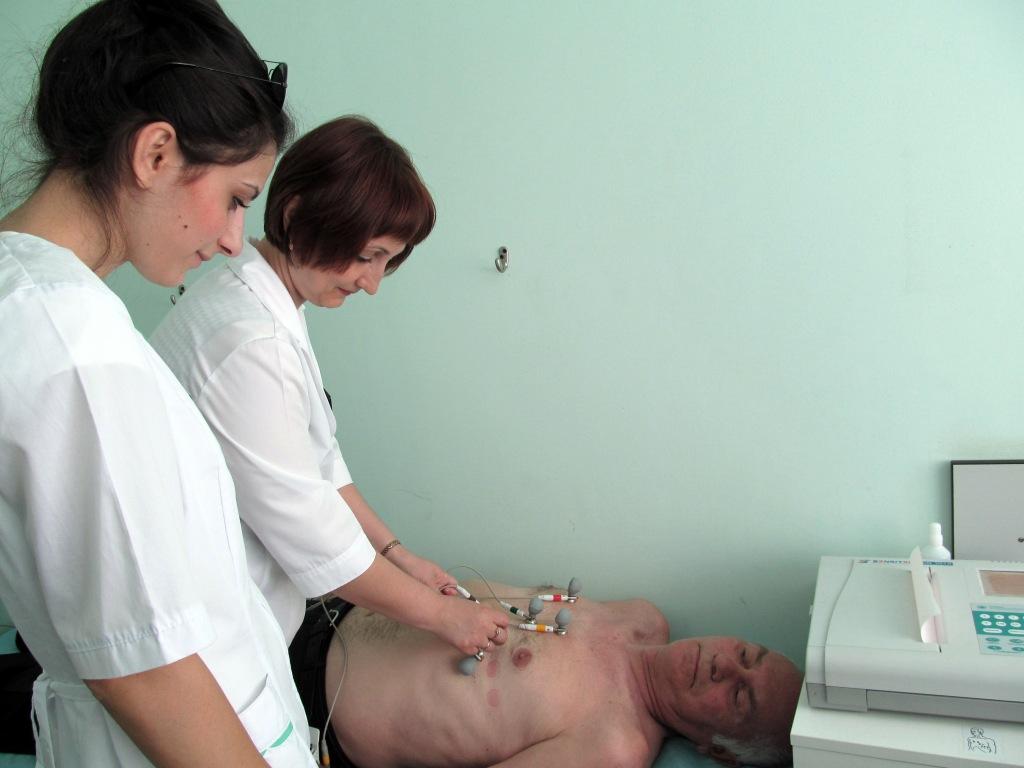 [Speaker Notes: В связи с меняющимися условиями профессиональной деятельности требуется повышение профессионального уровня среднего медперсонала в рамках имеющейся квалификации]
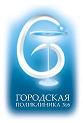 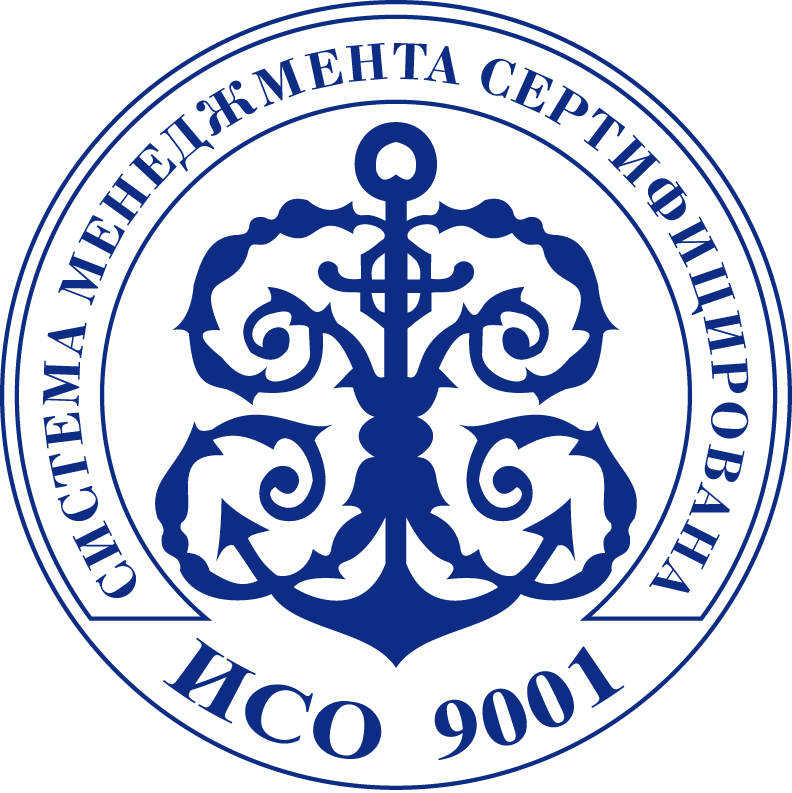 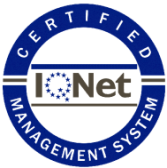 Дополнительное профессиональное образование МОП СГП 6
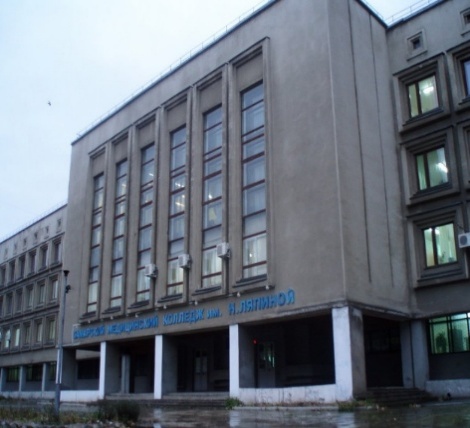 ПРОГРАММА 
«Первичная медико-профилактическая 
помощь населению» 
(углубленная подготовка) - 288 часов направлена на повышение профессионального уровня и расширение квалификации МОП:
СМК им. Н. Ляпиной
организация и проведение лечебно-диагностических, реабилитационных и профилактических мероприятий в отношении пациентов всех возрастных категорий в системе первичной медико-санитарной помощи

оказание доврачебной медицинской помощи при неотложных и экстренных состояниях

проведение профилактических мероприятий
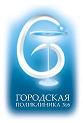 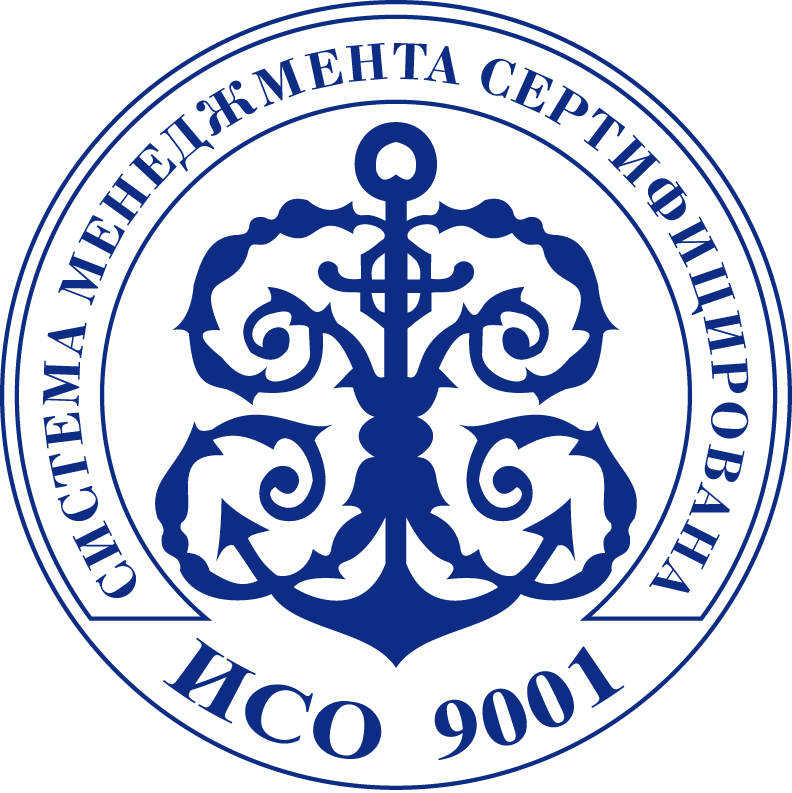 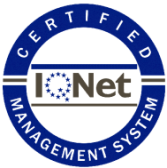 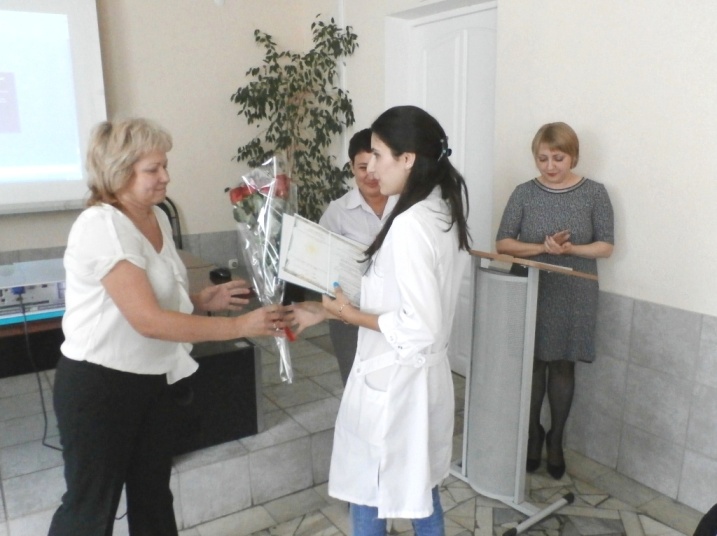 Индивидуальная программа дополнительного образования МОП СГП 6на базе ГБПОУ «СМК им. Н. Ляпиной»
Углубленную подготовку по повышению профессионального уровня на базе поликлиники прошли 100% медицинских сестер общей практики,
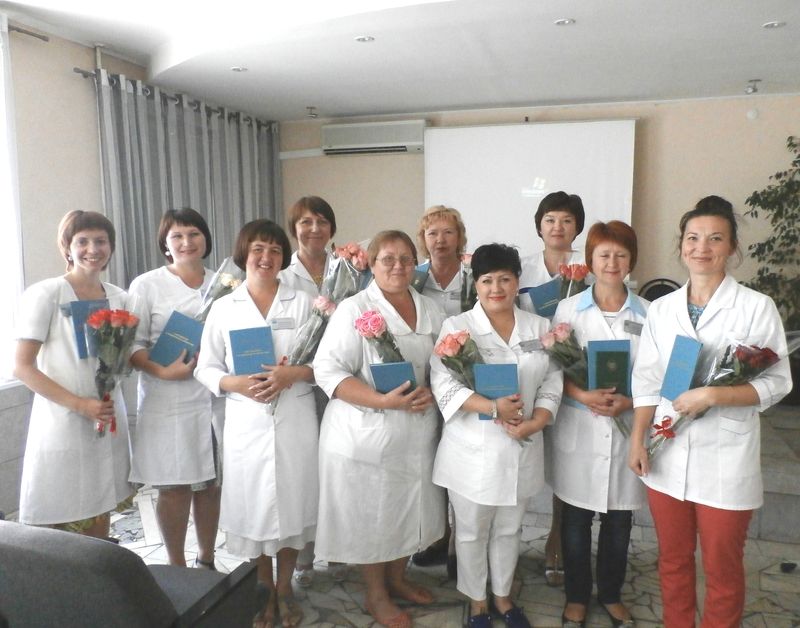 20
[Speaker Notes: В связи с меняющимися условиями профессиональной деятельности возникла необходимость повышения профессионального уровня среднего медперсонала. Совместно с Сестринским медицинским колледжем была разработана индивидуальная программа повышения квалификации на 288 часов, в рамках которой в очно-заочной форме прорабатывались заказанные направления сестринской деятельности: от неотложной помощи до
психологических подходов в работе с пациентами.]
Консультативно - методический центр сестринского дела  СГП 6
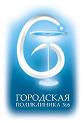 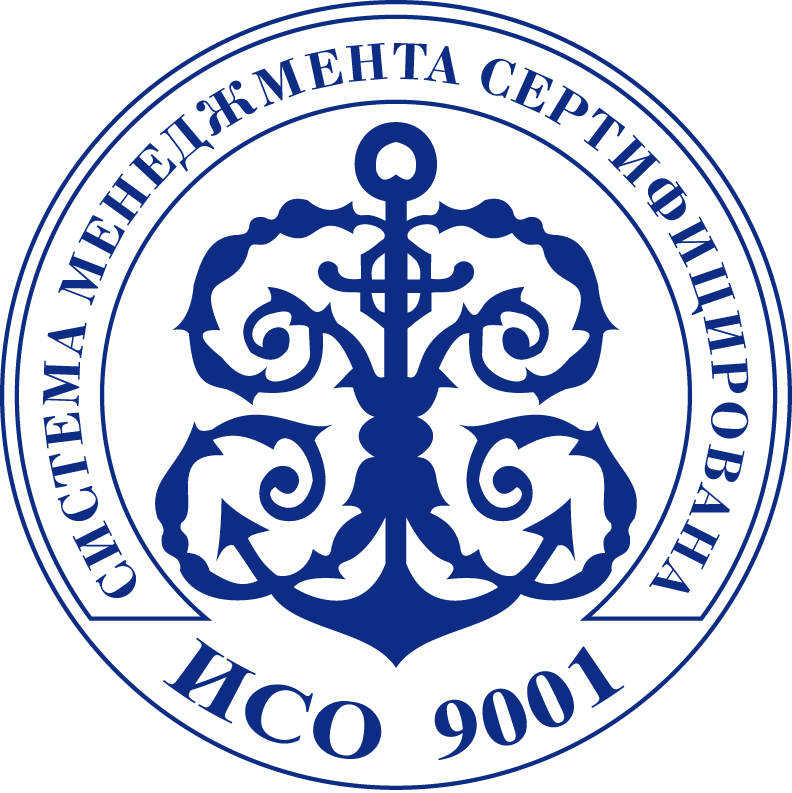 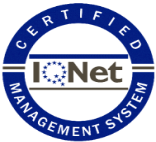 Цель создания консультативно-методического центра сестринского дела в СГП6: 
увеличение доступности и повышения качества оказания первичной медико-санитарной помощи в рамках территориальной программы Госгарантий, 
совершенствования деятельности среднего медицинского персонала амбулаторно-поликлинических учреждений в г.о.Самара
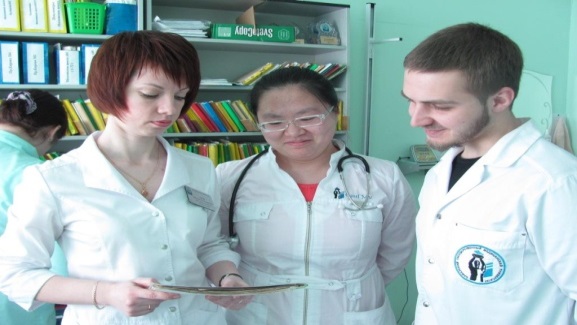 21
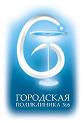 Реализация проекта
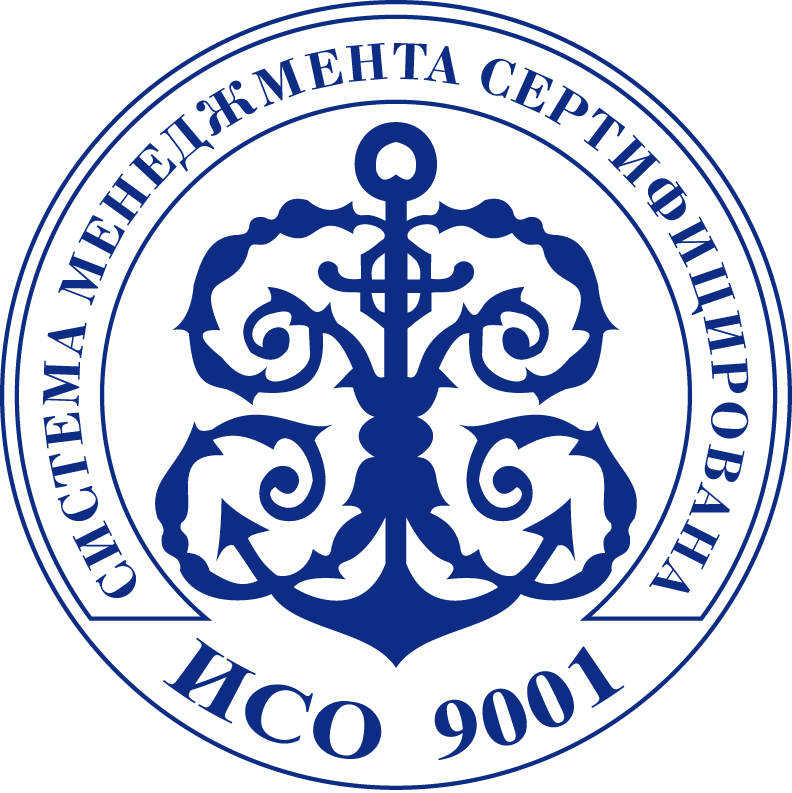 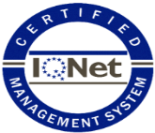 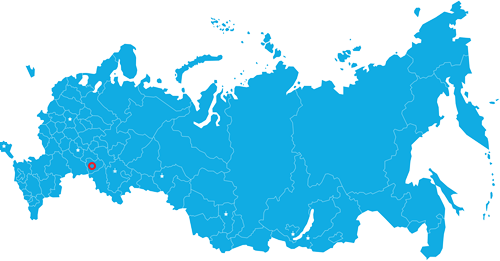 Москва
Пенза
Севастополь
Уфа
Тюмень
Самара
Кемерово
Иркутск
Улан-удэ
В 2015 году организован Консультативно-методический Центр для медицинских сестер на базе СГП 6. 
169 медицинских учреждений Самарской области и других регионов РФ прошли обучение.
В 2015 году организован Консультативно-методический Центр для медицинских сестер на базе СГП 6. 
169 медицинских учреждений Самарской области и других регионов РФ прошли обучение.
22
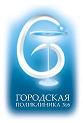 Структура Совета по качеству
 СГП 6
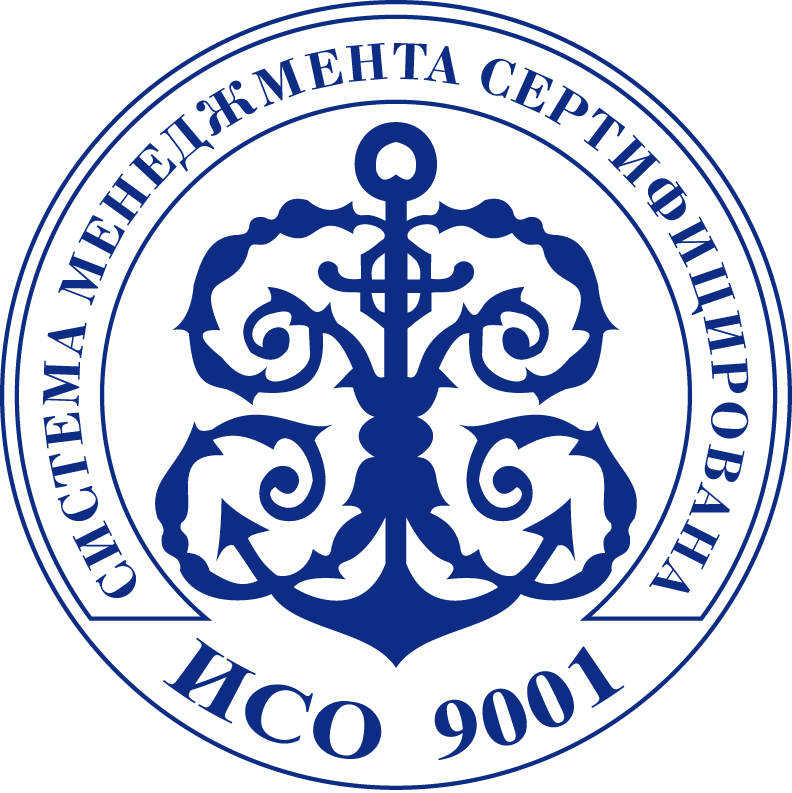 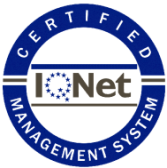 Совет по качеству отделений
Совет по качеству учреждения
Состав: заведующие отделениями, старшие медицинские сестры, инфекционно-эпидемиологическая служба, специалисты информационного отдела, статистического и планово-экономического отделов
Состав: заместитель главного врача по медицинской части, заместитель главного врача по ЭВН, заместитель главного врача по экономике, заведующие структурными подразделениями
Объект анализа: ресурсные показатели деятельности врачей и медицинских сестер
Объект анализа: ресурсные показатели деятельности СГП 6
Цель: клинико-экономический анализ деятельности конкретного врача и среднего медицинского персонала
Цель: оптимизация системы управления (материальными, кадровыми, финансовыми ресурсами, информационными потоками, инновациями)
Задачи
Задачи
Учет движения потоков пациентов, ресурсов с территориального участка на всех этапах оказания медицинской	 помощи
Контроль исполнения предшествующих управленческих решений
Обработка и анализ первого с привлечением дополнительных данных по использованию трудовых и финансовых ресурсов
Дифференцированная оплата труда медицинского персонала
Проект клинико-экономических управленческих решений по рациональному управлению ресурсами
Анализ объемов и затрат на каждом этапе медицинской помощи
Утверждение проекта на рабочей группе стратегического управления 
под представительством главного врача
Выявление «зон неэффективности»
(отклонений от запланированных 
объемов и затрат)
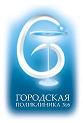 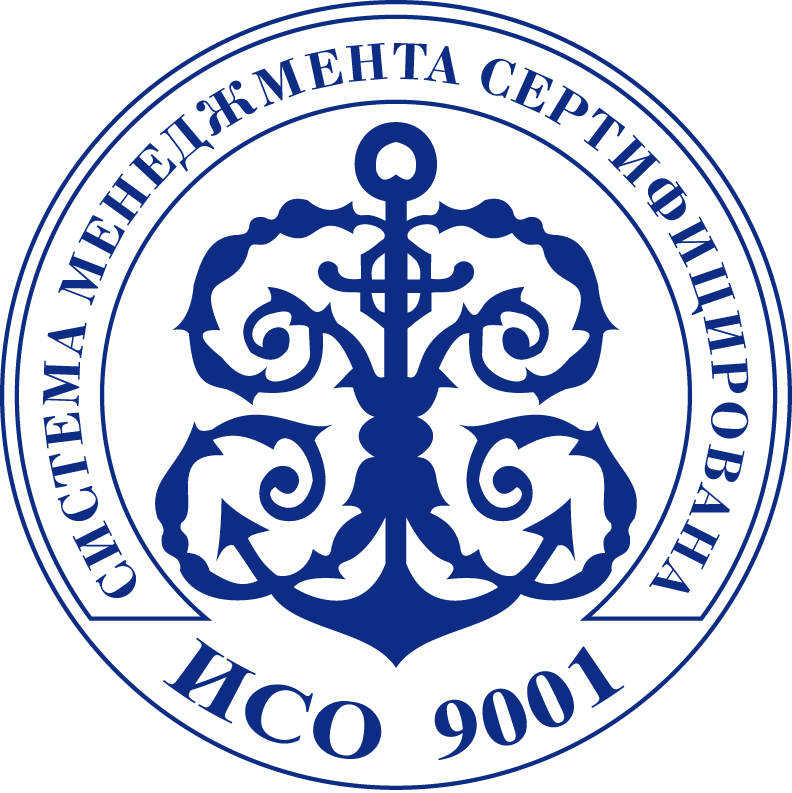 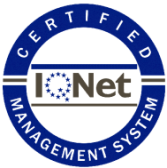 Функции Совета по качеству СГП 6
Оценка результатов работы отделений и учреждения в целом
Расчет и анализ показателей эффективности медицинской помощи
Выявление «зон неэффективности»
Разработка рекомендаций по предупреждению врачебных ошибок 
и дефектов с целью повышения качества медицинской помощи
Контроль реализации предшествующих управленческих решений
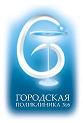 Дифференцированная оплата труда  МОП  
СГП 6 в рамках Совета по качеству
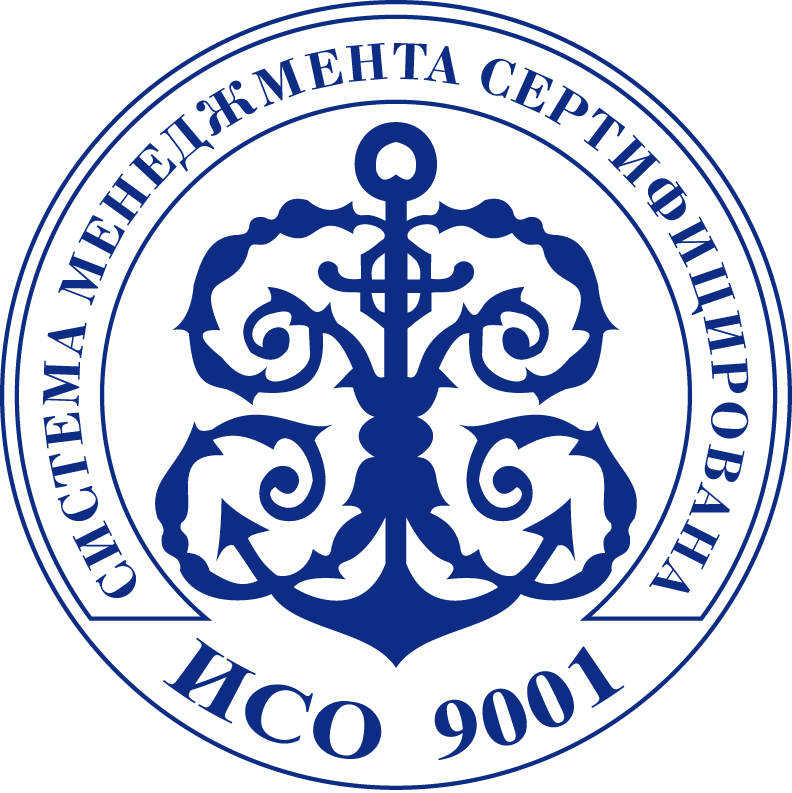 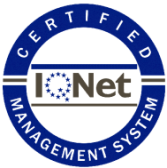 Динамика уровня заработной платы МОП участковой службы СГП 6,  2014г., 2018г. (тыс. руб.)
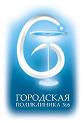 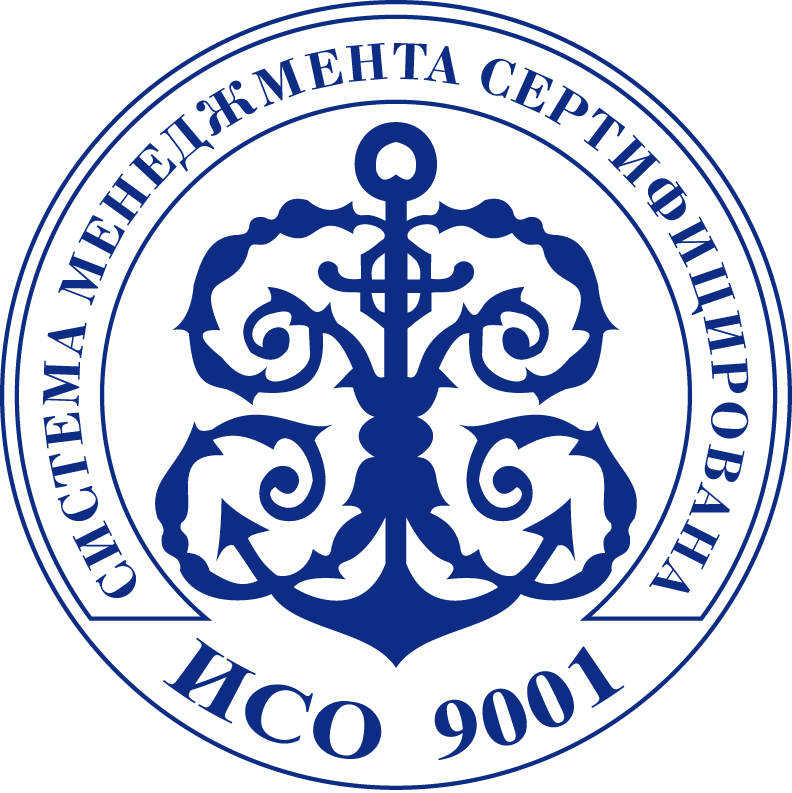 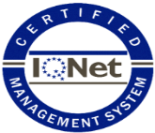 2014 г. –

           
2018 г. -
26
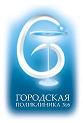 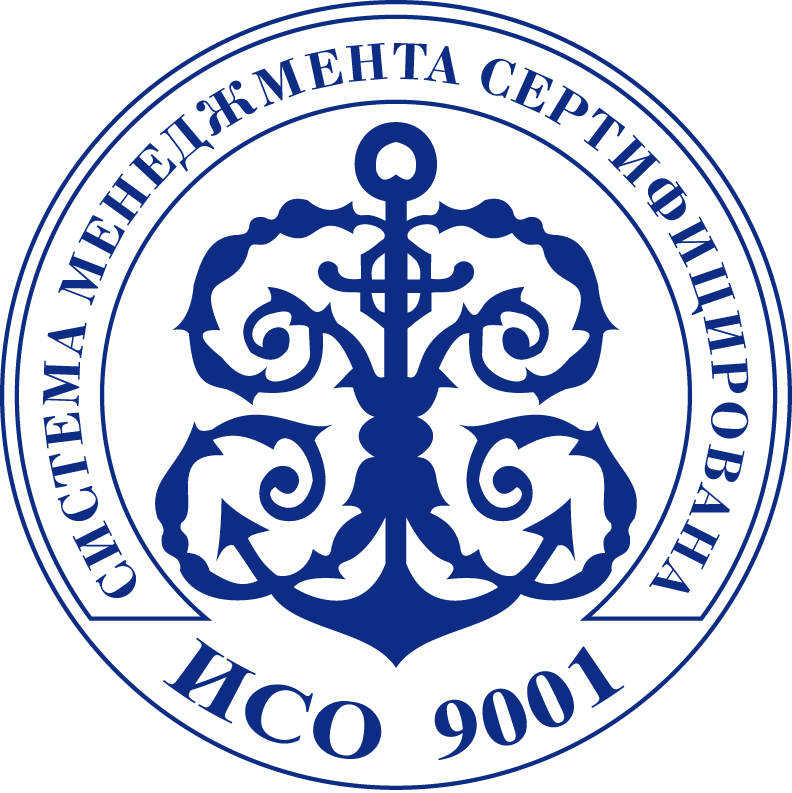 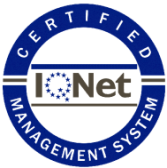 Алгоритм дифференцированной оценки сложности участка ОП СГП 6
[Speaker Notes: Оценка сложности участка учитывает: количество прикрепленного населения и его возрастную структуру, размер льготного контингента, протяженность и высотность участка, количество пациентов, состоящих на Д- учете, наличие и состав организаций на территории. Колебания КС в СГП 6 составляет от 0,8 до 1,3.]
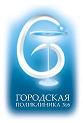 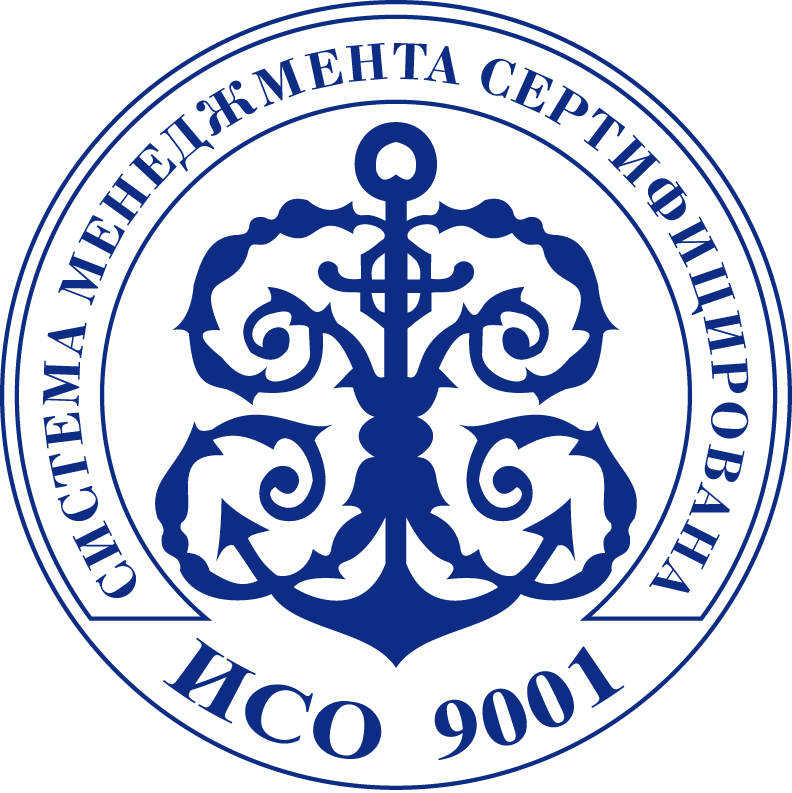 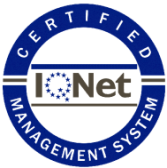 Распределение рабочего времени ВОП по результатам хронометража СГП 6, 2017г.
2013г.
2017г.
[Speaker Notes: Динамика распределения рабочего времени врача за 1,5 года: увеличение на 8,2% времени на лечебно-диагностический процесс]
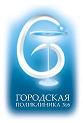 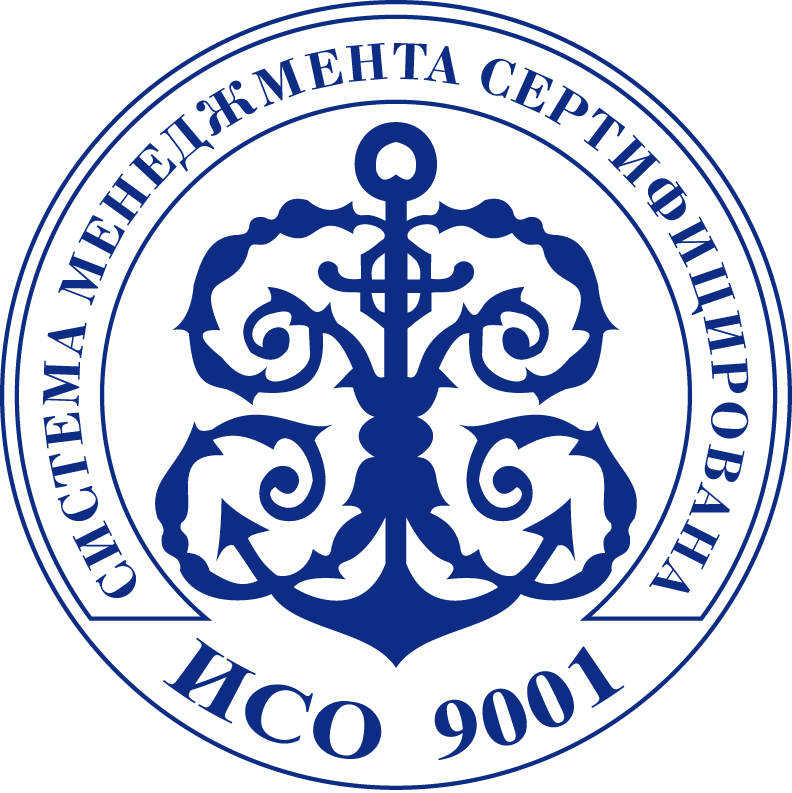 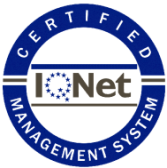 Маршрут пациента при обращении в СГП 6
пациент
Регистратура
Экстренность
да
нет
Бригада НП 
на дому
Дежурный врач на дому
Лечащий  врач поликлиники
Врач кабинета НП
Прием МОП
нуждаемость в НП
Плановый прием ВОП
да
нет
Оказание НП
Вызов бригады Скорой помощи
Самостоятельный прием МОП
Нуждаемость в госпитализации
да
нет
Госпитализация
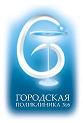 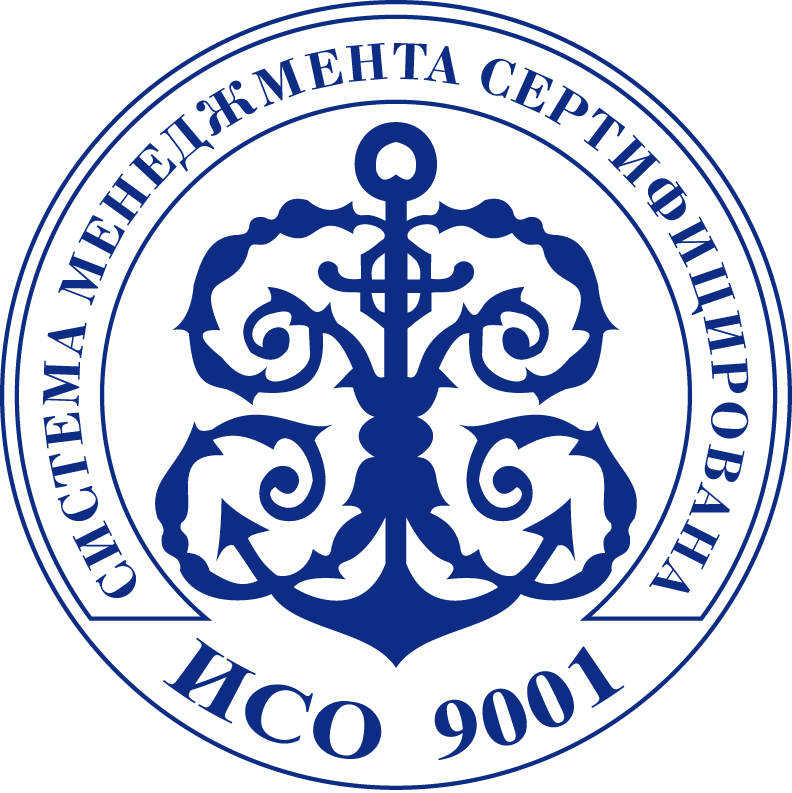 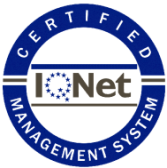 Маршрутизация пациента при самостоятельном приеме медсестры общей практики (МОП) КТУ СГП 6
Пациент
Регистратура
On-line запись
Медсестра на самостоятельном приеме
Доврачебный осмотр, проведение исследований (ЭКГ, сахар крови и др.)
Оформление дневника МОП
Нуждается в дополнительных исследованиях
Нуждается в плановом осмотре лечащего врача
Нуждается в приеме врача в день обращения
выдача направлений на дообследования
Выдача талона на плановый прием к врачу
Направление к врачу
Плановый прием врача
Врач кабинета неотложной помощи или дежурный врач
30
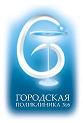 Маршрут пациента при обращении в СГП 6 
при отсутствии врача КТУ
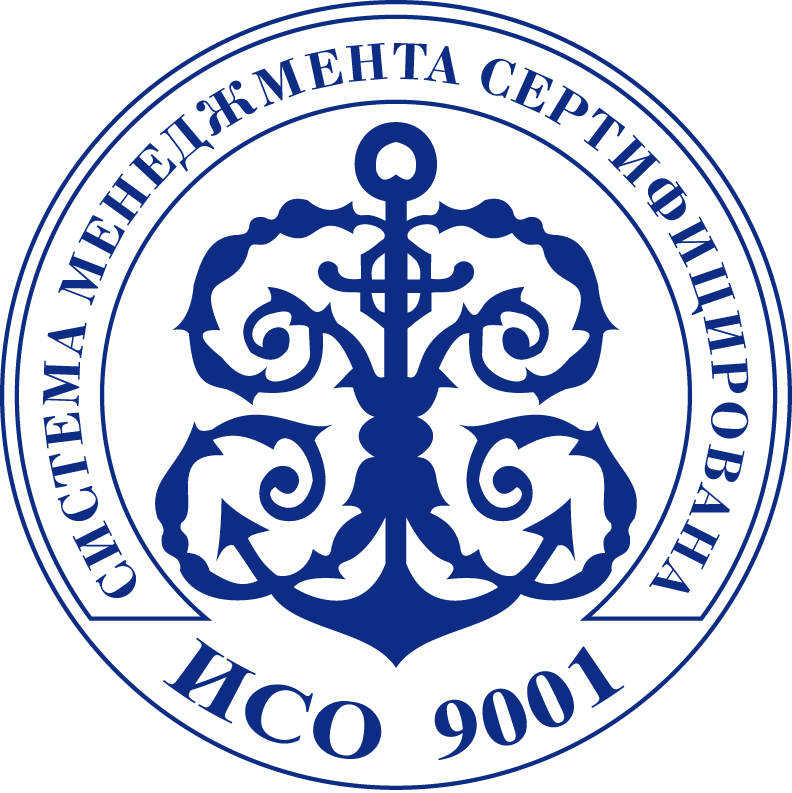 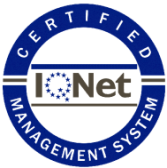 Пациент
Регистратура
Врач кабинета НП
1 и 2 смена
Медсестра на самостоятельном приеме на участке
Бригада НП на дому
Медсестра на приеме
 в 1 смену
ВОП отсутствует
Закрепленный врач поликлиники
1 и 2 смена
Медсестра на приеме 
во 2 смену
Дежурный врач на дому
Заведующий отделением
Самостоятельный прием
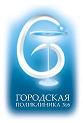 МОП КТУ
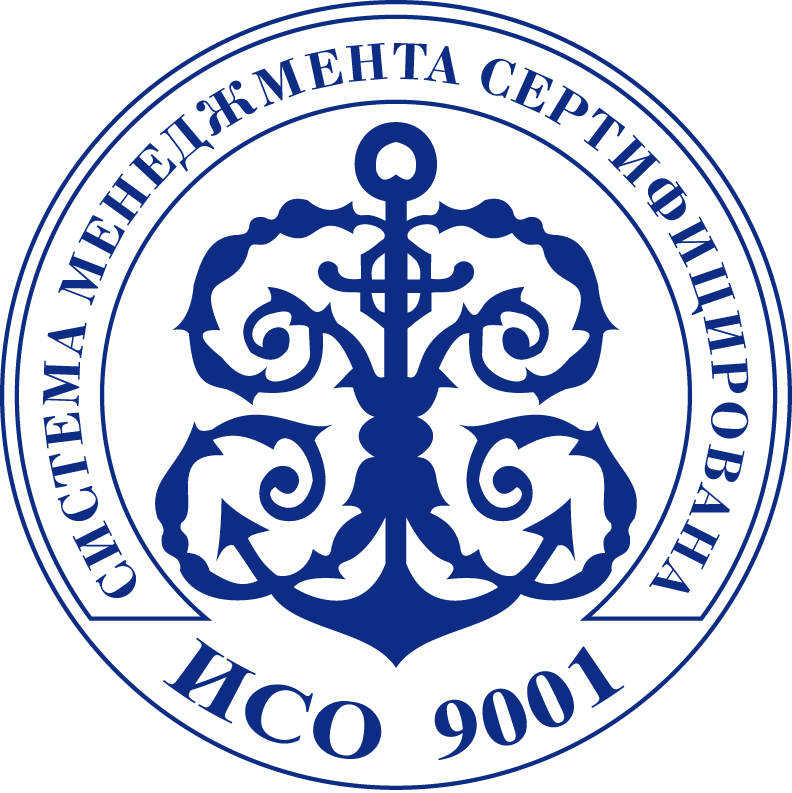 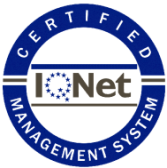 Анализ данных индивидуальных учетных форм по иммунопрофилактике
Выявление необходимости вакцинации пациента
Отсутствие сведений о прививке
Необходимость вакцинации
Необходимость ревакцинации по срокам
Уточнение прививочного анамнеза у пациента
Приглашение на прием к врачу
Выход на дом
По телефону
Письменное приглашение на прием к МОП
Осмотр ВОП
Через 30мин.
привит
Не привит
Выдача направления в прививочный кабинет
Внесение записи в базу
Проведение вакцинации
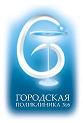 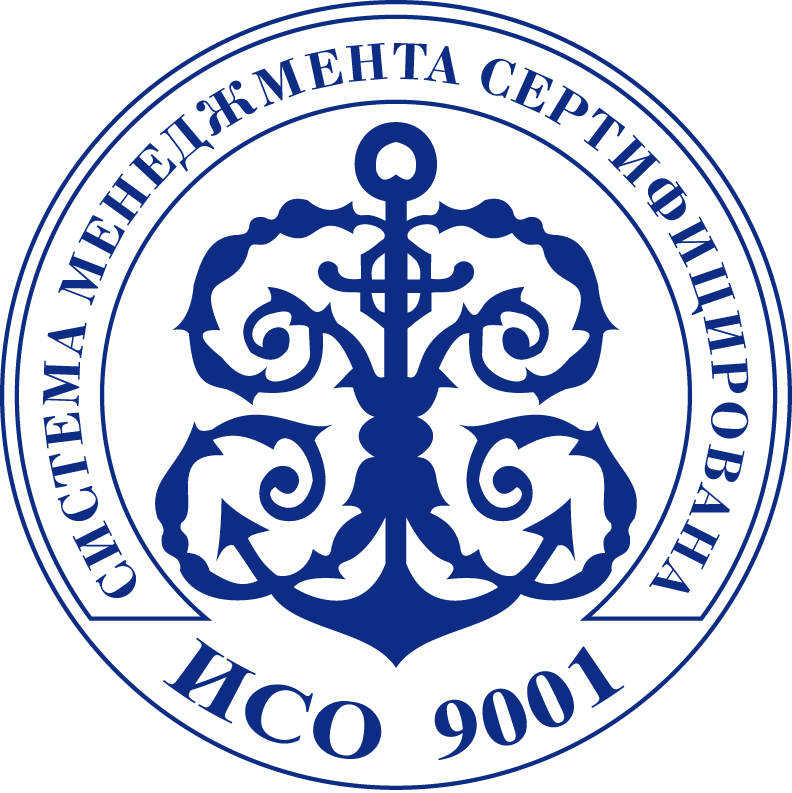 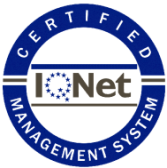 Динамика оценки качества работы 
медицинских сестер по данным анкетирования 
пациентов СГП 6
2013 год
2018 год
33
Сертификат соответствия СМК стандарту ИСО 9001: 2015
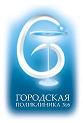 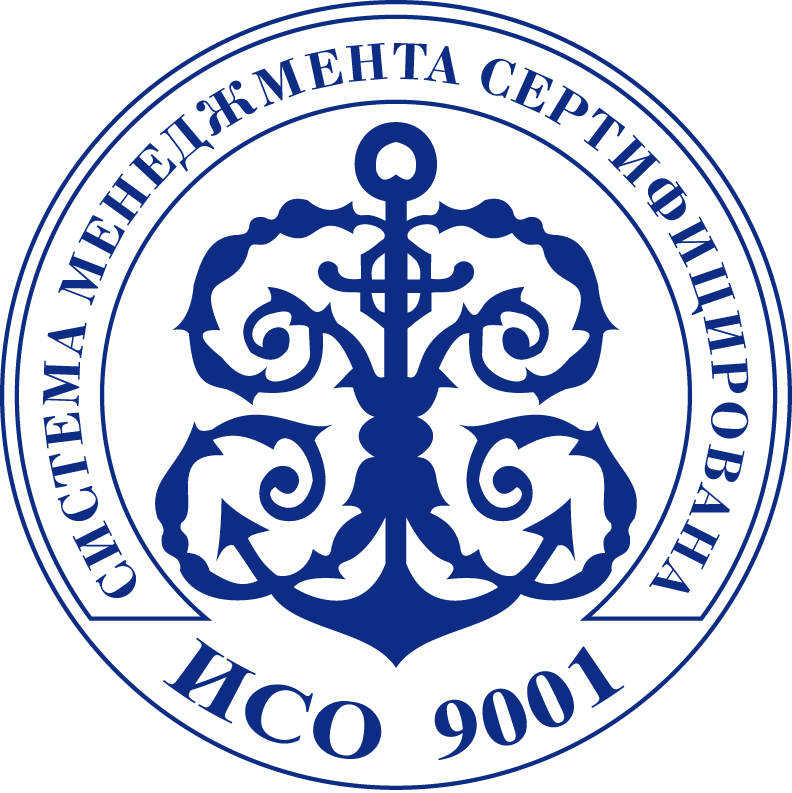 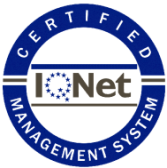 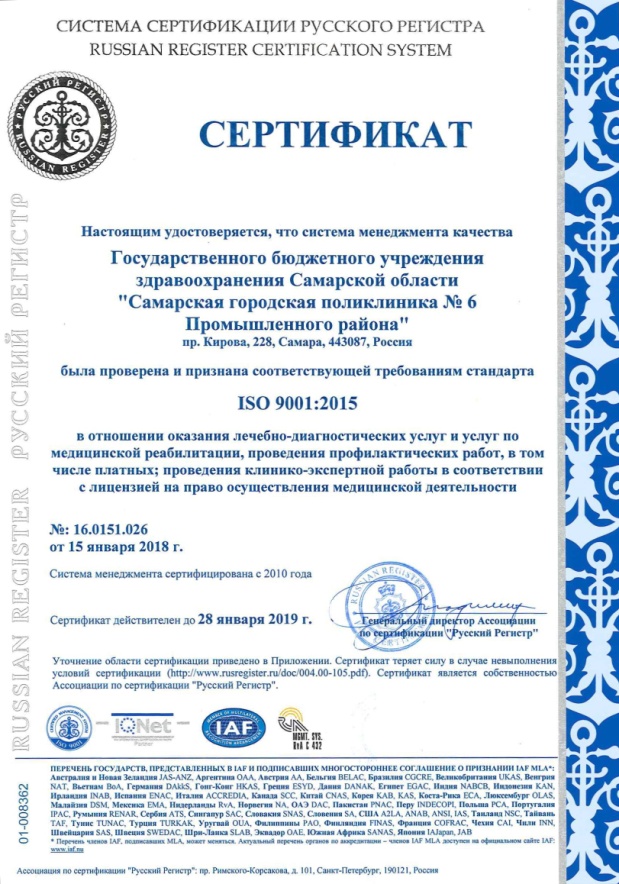 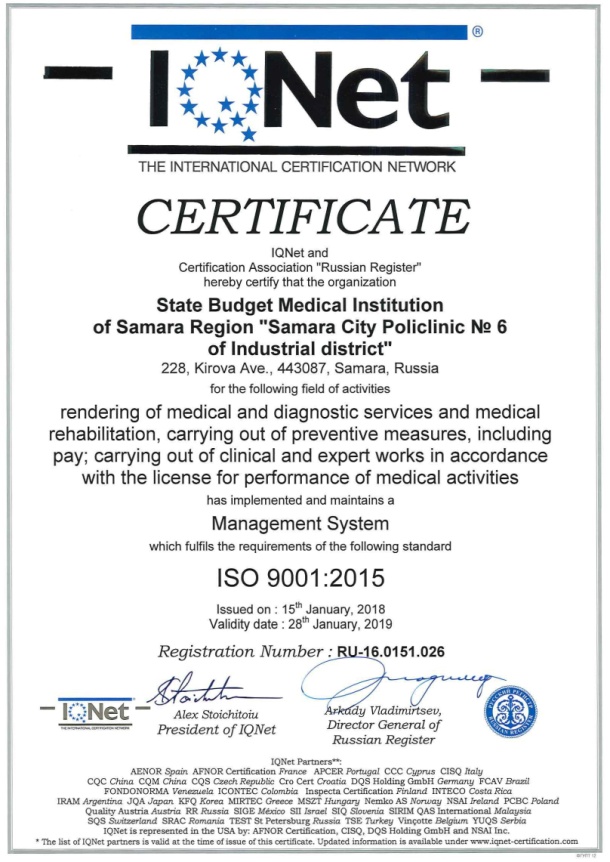 [Speaker Notes: Существенное значение в развитии СМК нашего учреждения явилось подтверждение в 2017 году сертификата соответствия СМК стандарту ИСО 9001:2015]
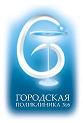 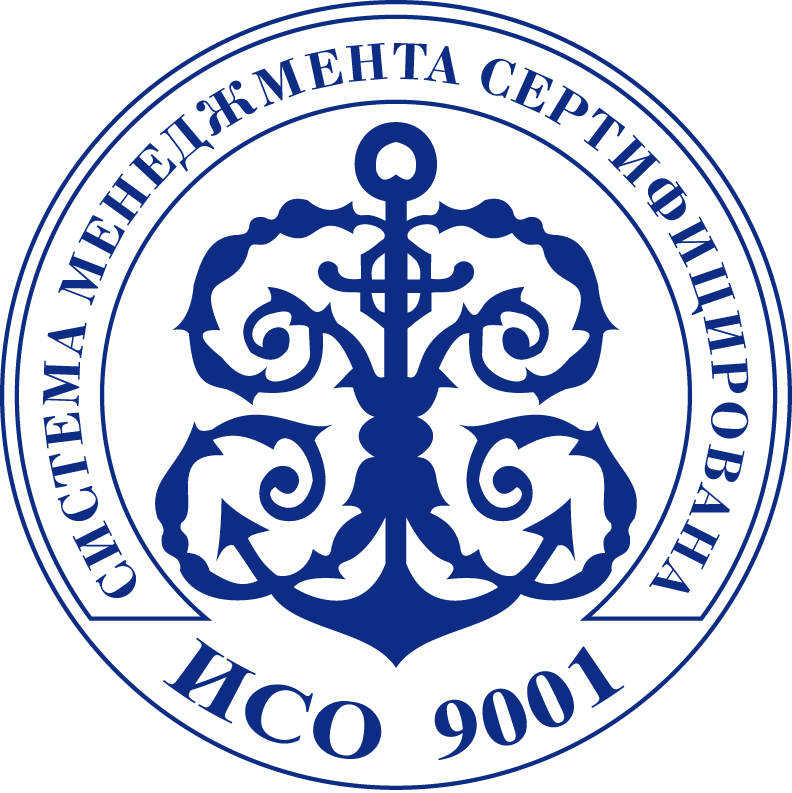 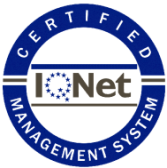 Основные направления Политики в области качества  СГП 6
- повышение  доступности     медицинской  помощи и     удовлетворенности пациентов и сотрудников
- партнерские отношения врача и пациента
- эффективное использование ресурсов ЛПУ
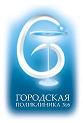 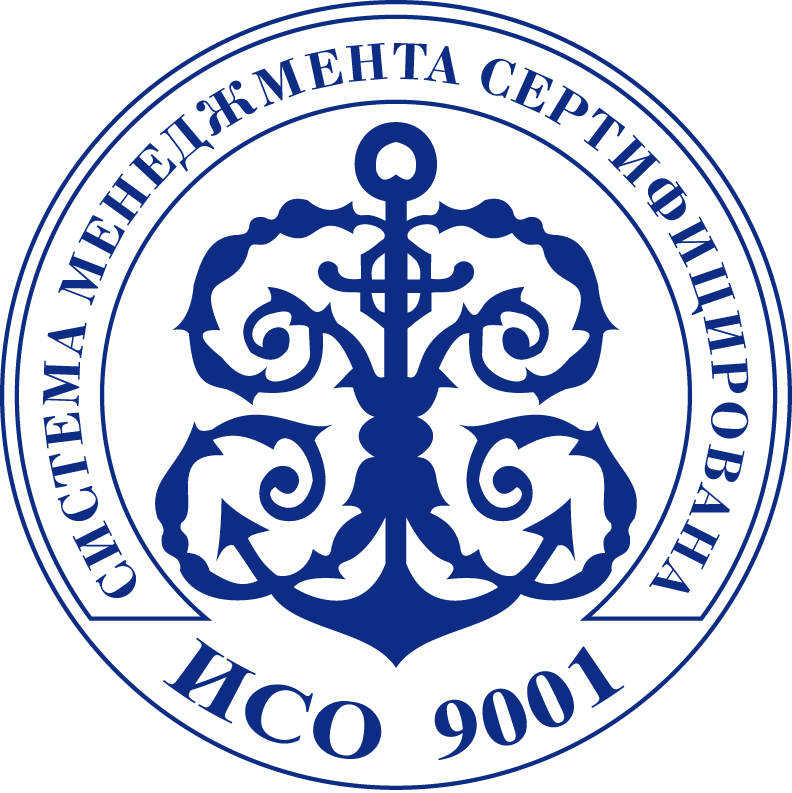 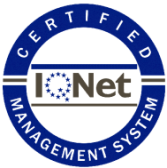 Сертификат соответствия  системе менеджмента Бережливого производства
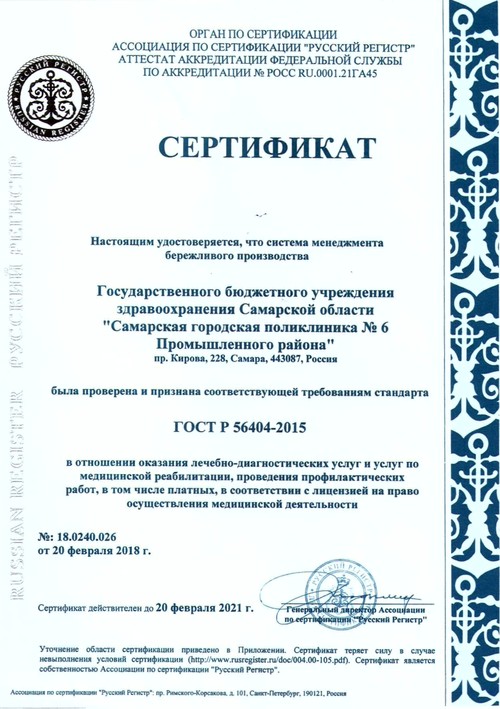 Соответствие требованиям стандарта ГОСТ Р 56404-2015
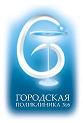 Бережливое производство, регистратура
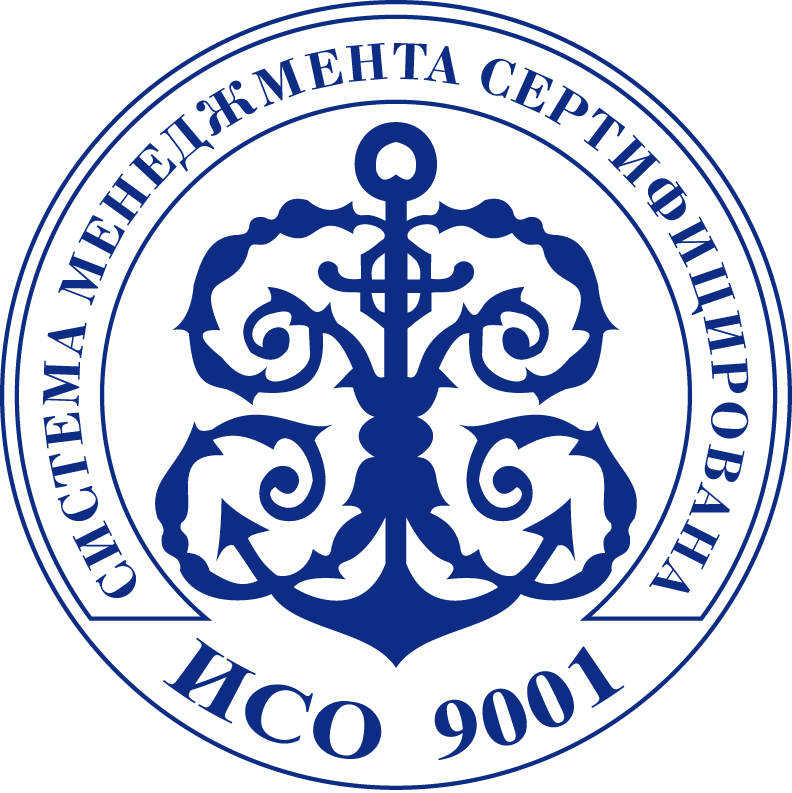 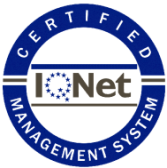 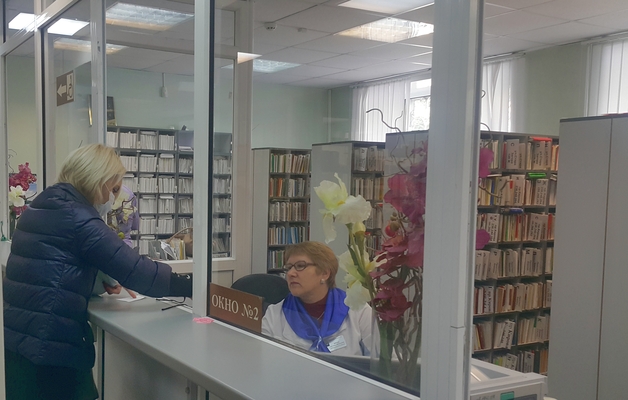 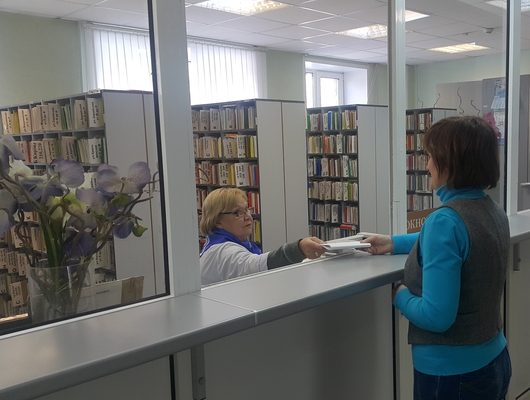 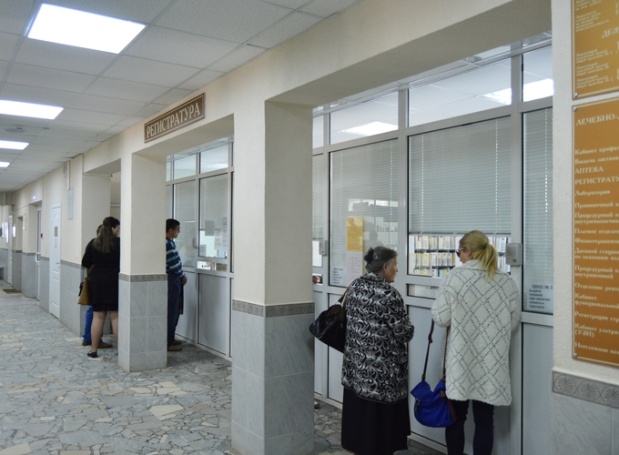 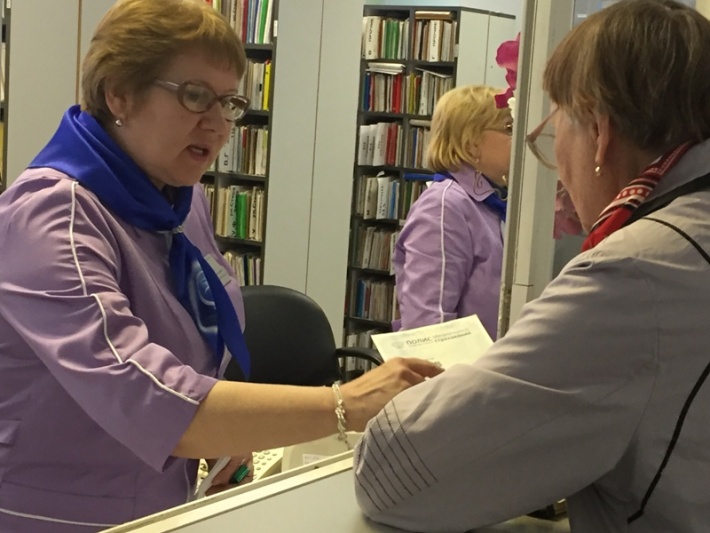 СТАЛО
БЫЛО
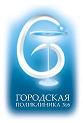 Бережливое производство, кабинеты ВОП
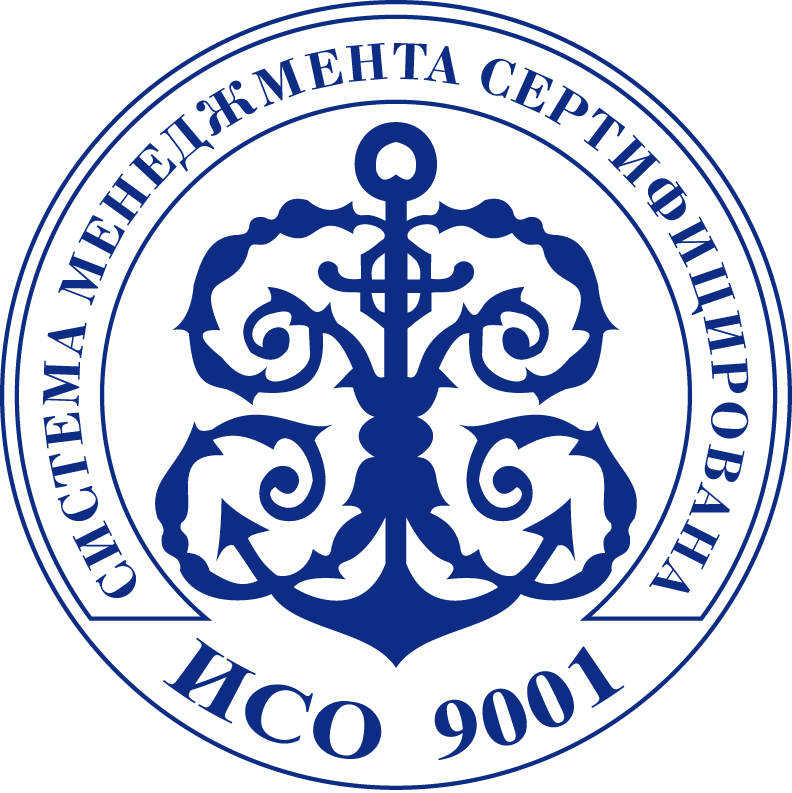 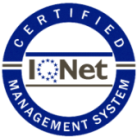 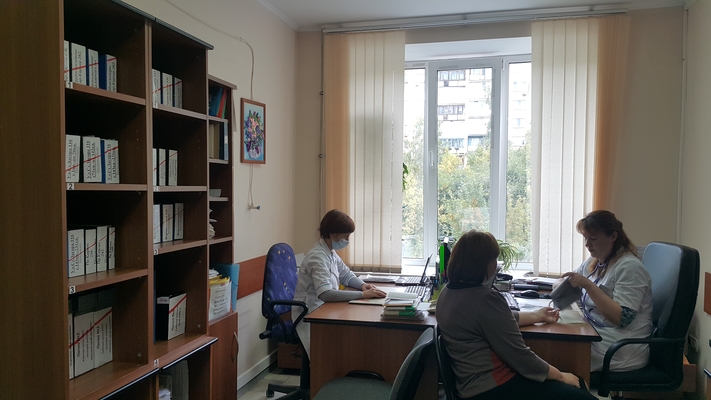 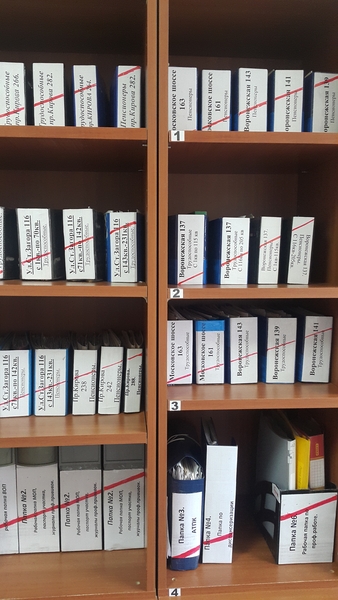 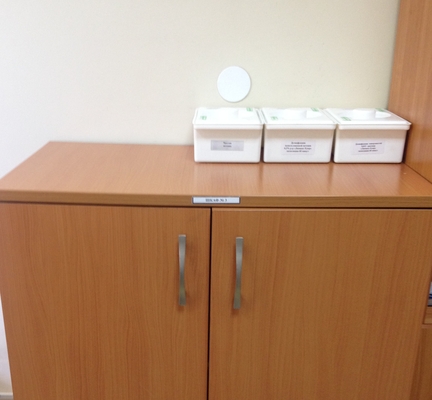 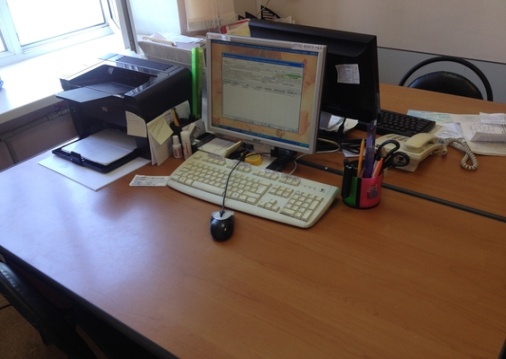 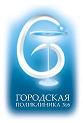 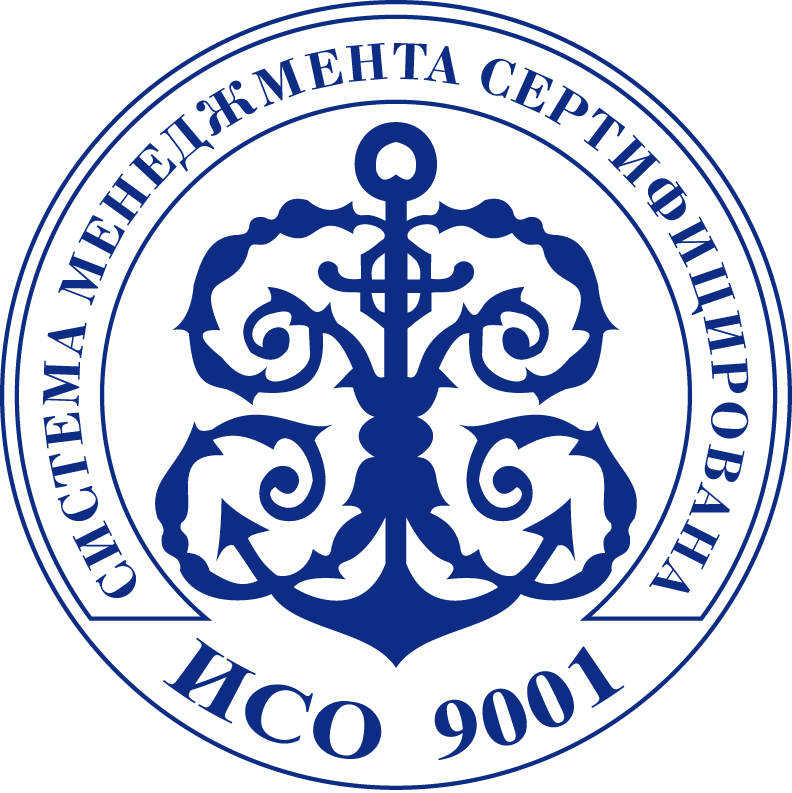 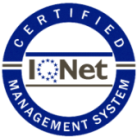 Результаты внедрения проекта
39
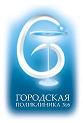 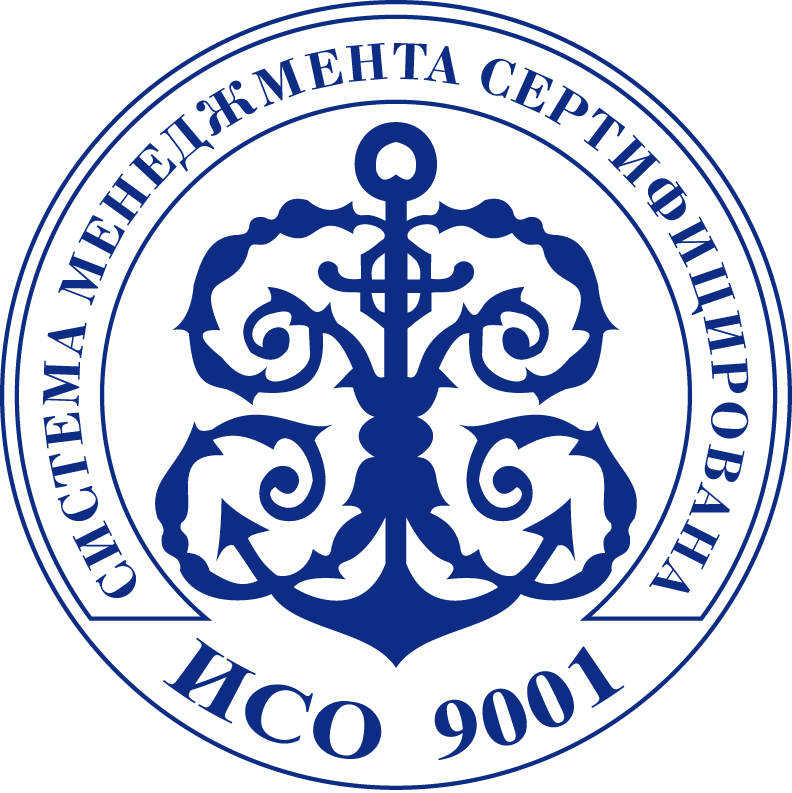 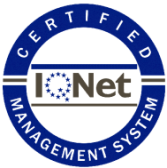 Предложения по делегированию 
части услуг  от врача 
среднему   медицинскому  персоналу
проведение медосмотра перед иммунизацией,

 выписка льготных  медикаментов при плановом    обращении пациента с хроническим заболеванием при   отсутствии отрицательной динамики,
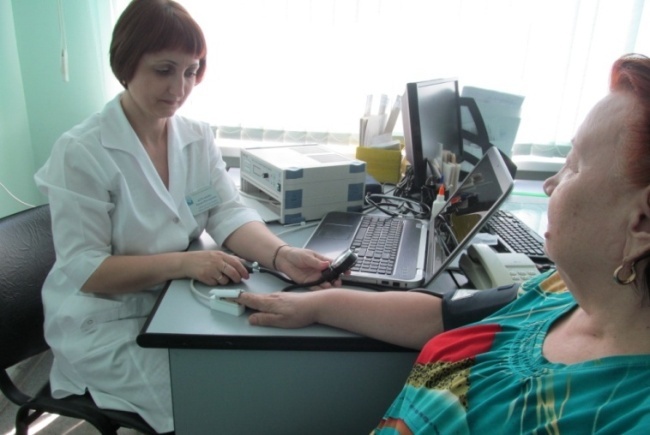 [Speaker Notes: Слайд 6. Расширение функциональных обязанностей МОП.
Предложения по делегированию части услуг от врача среднему  медицинскому  персоналу.]
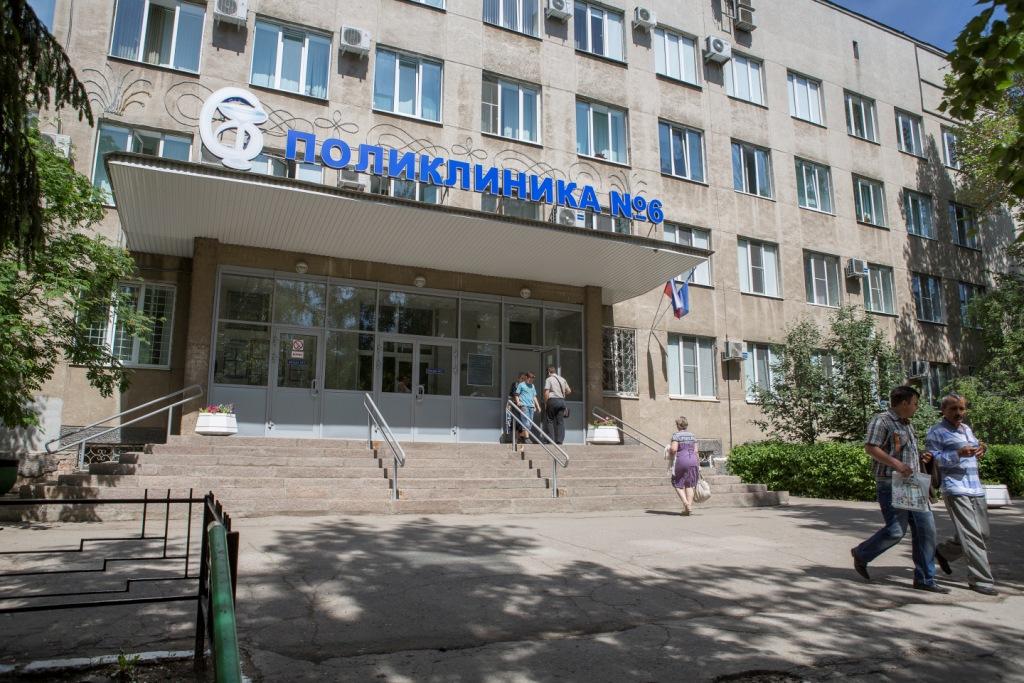 Спасибо за внимание !
41